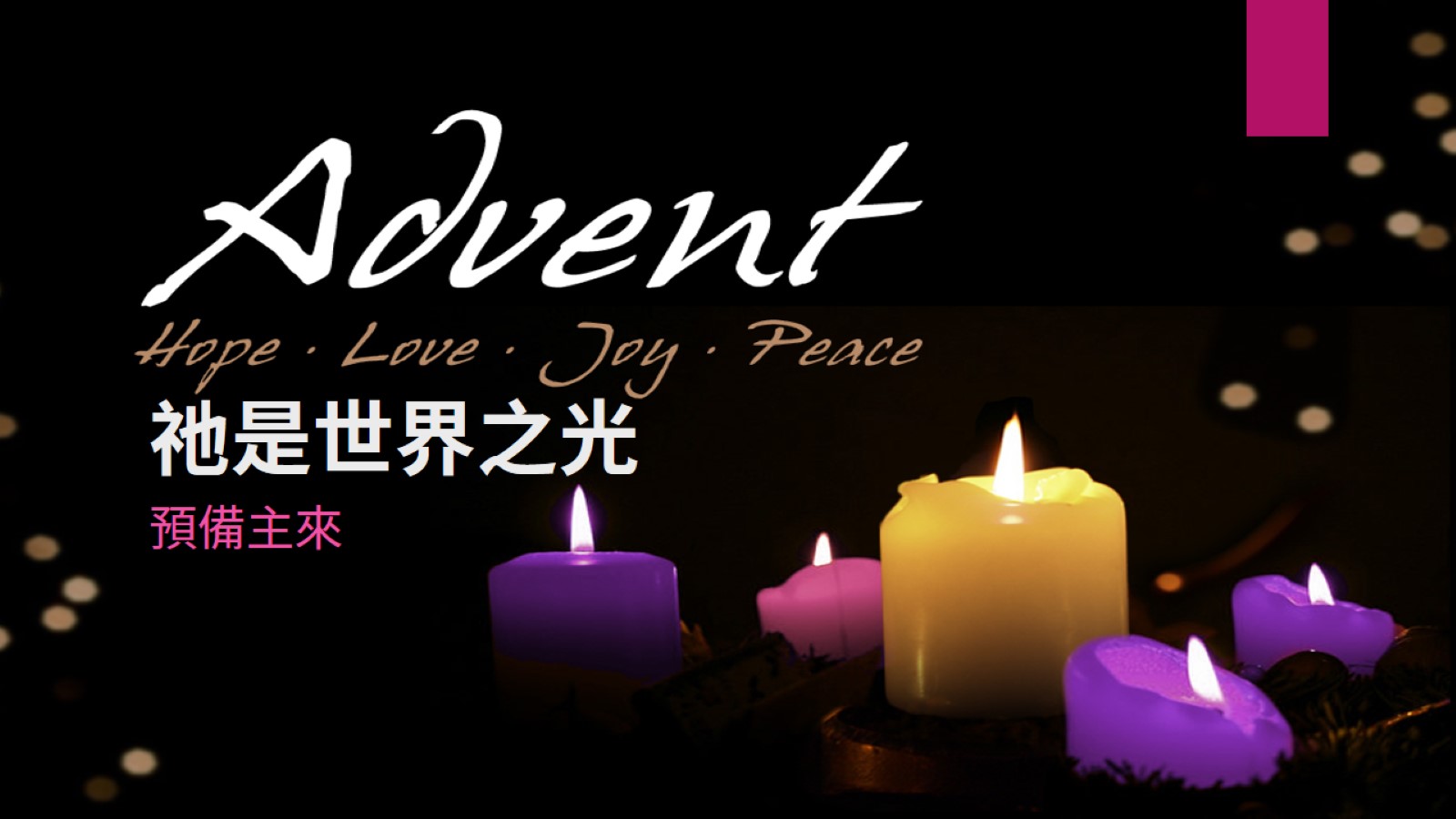 祂是世界之光
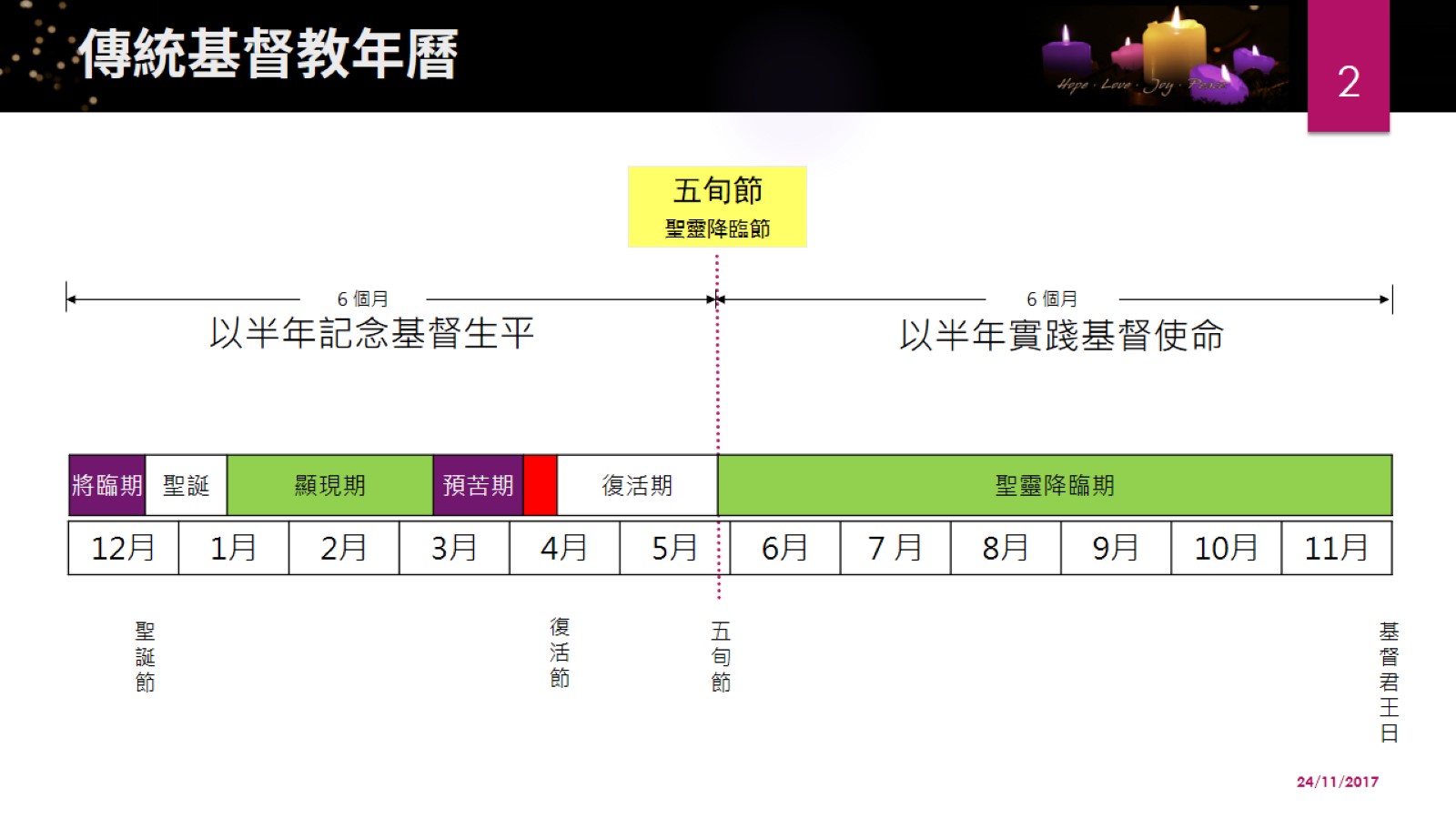 傳統基督教年曆
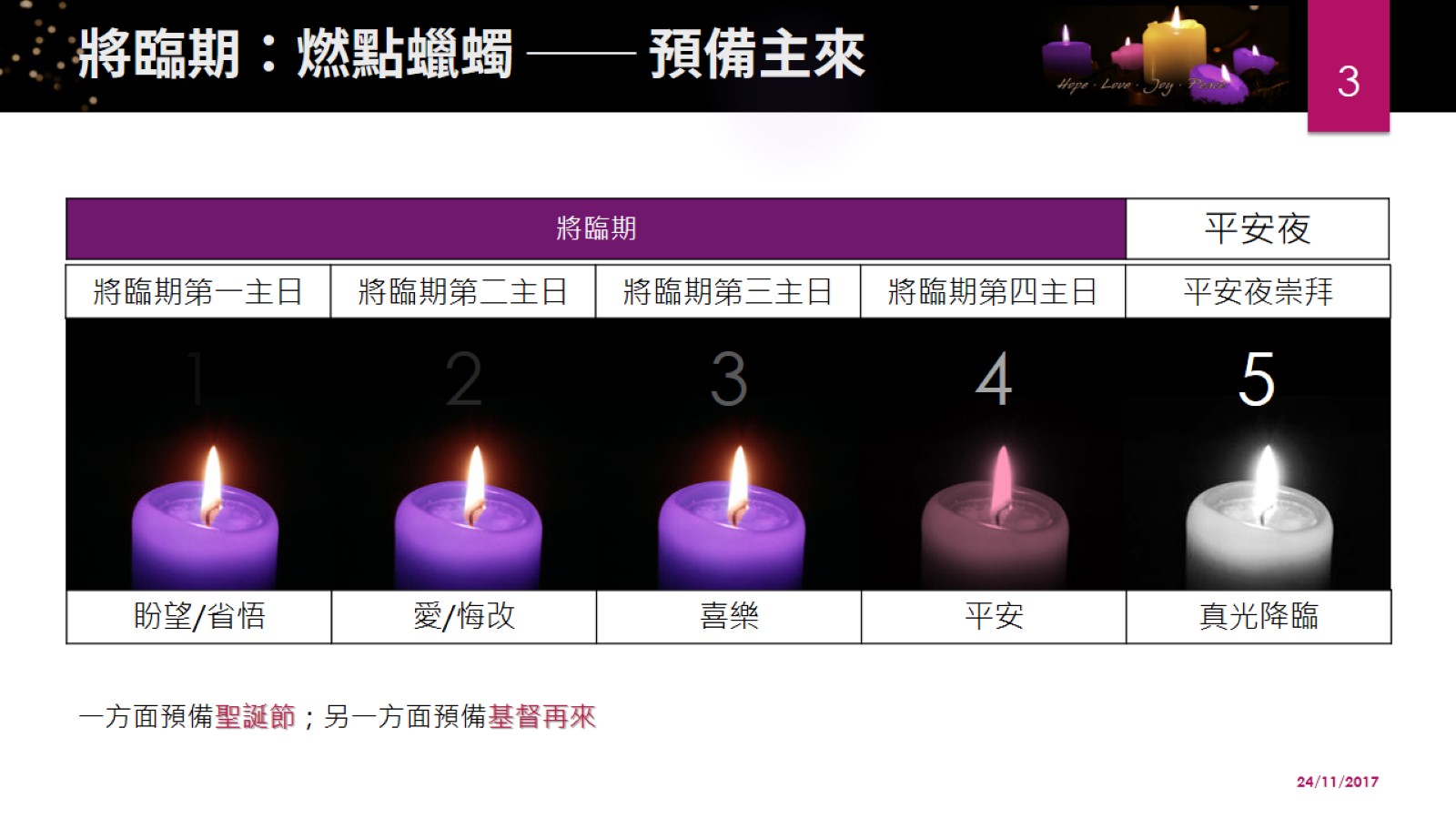 將臨期：燃點蠟蠋 ── 預備主來
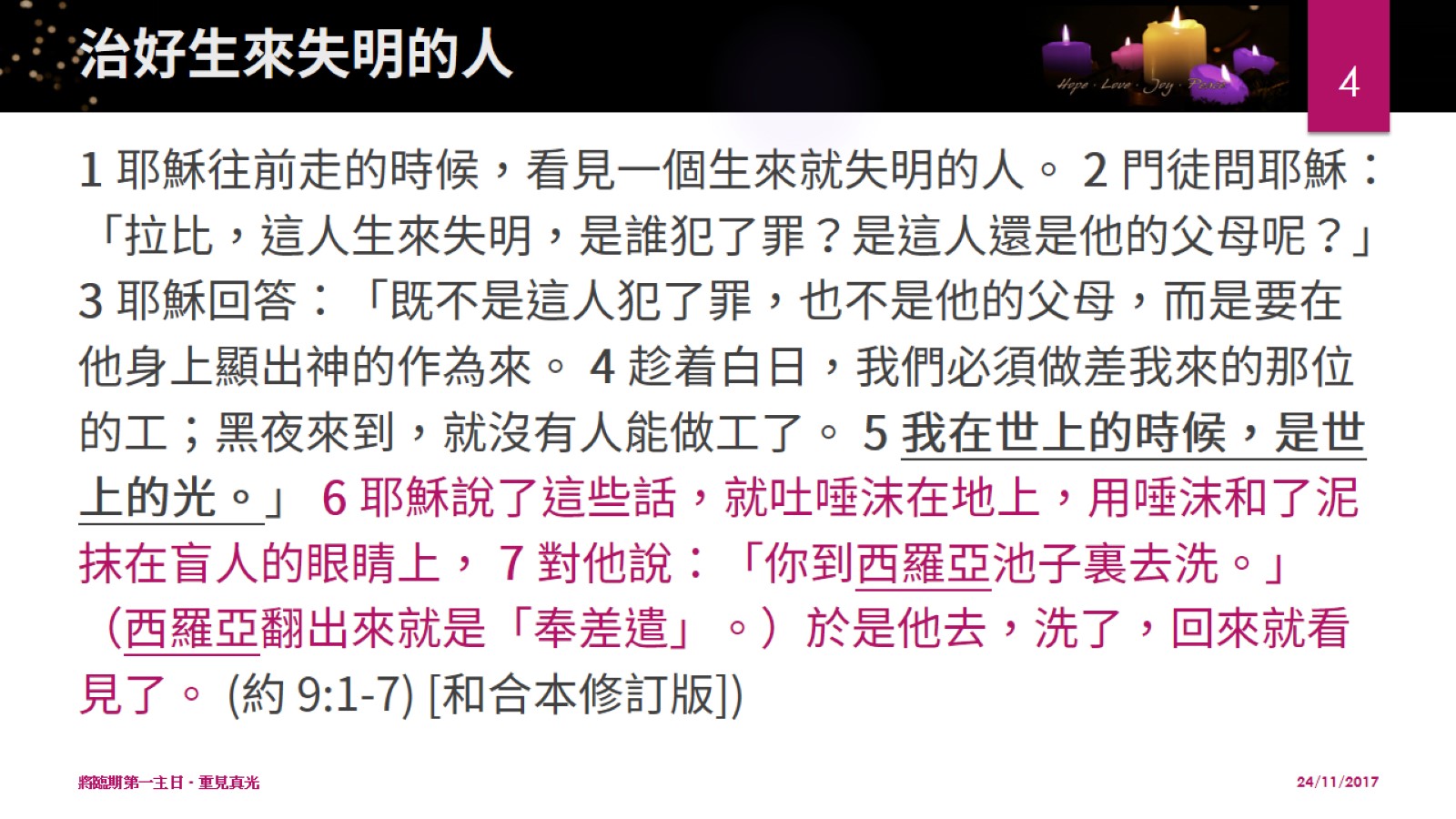 治好生來失明的人
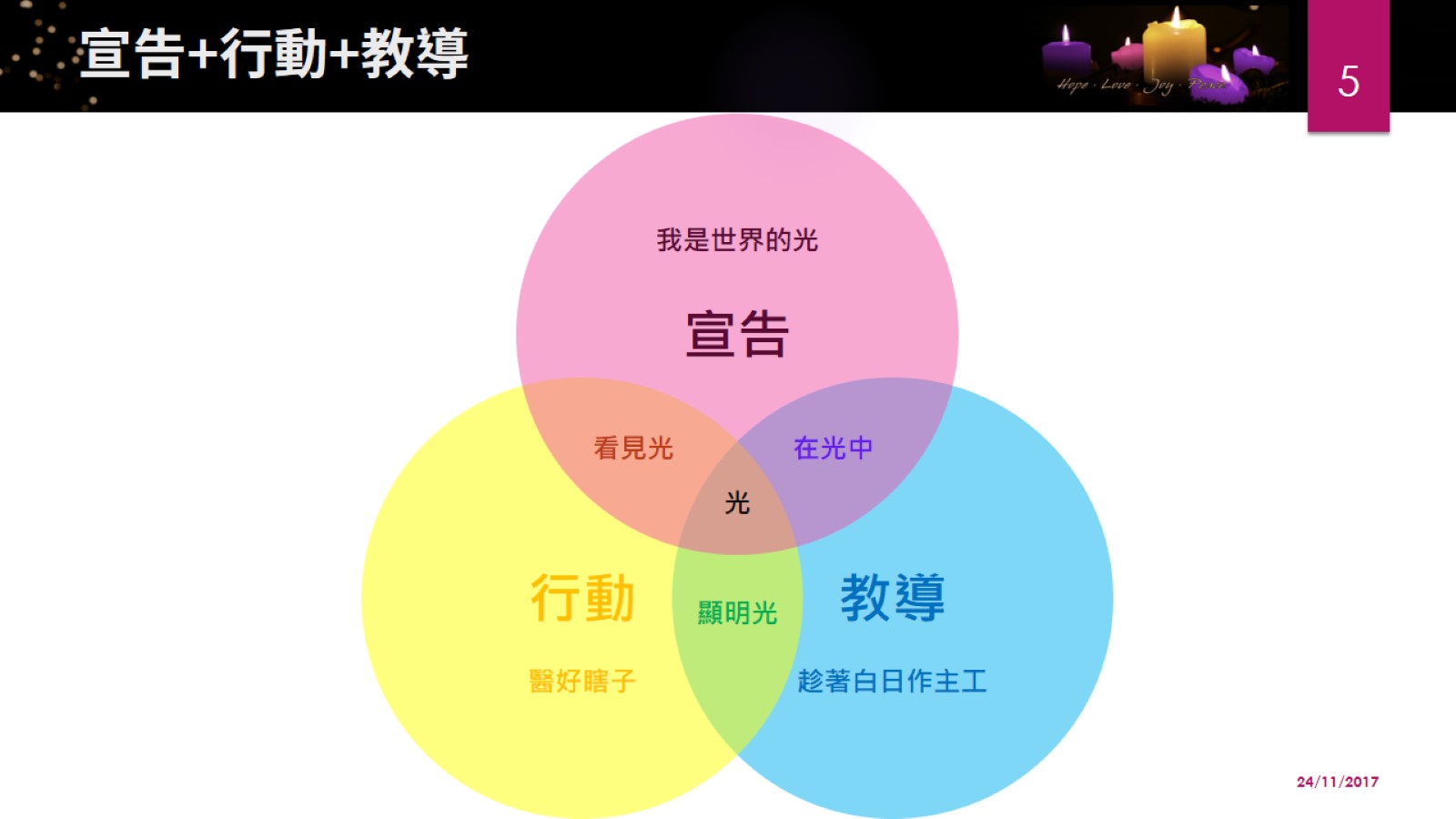 宣告+行動+教導
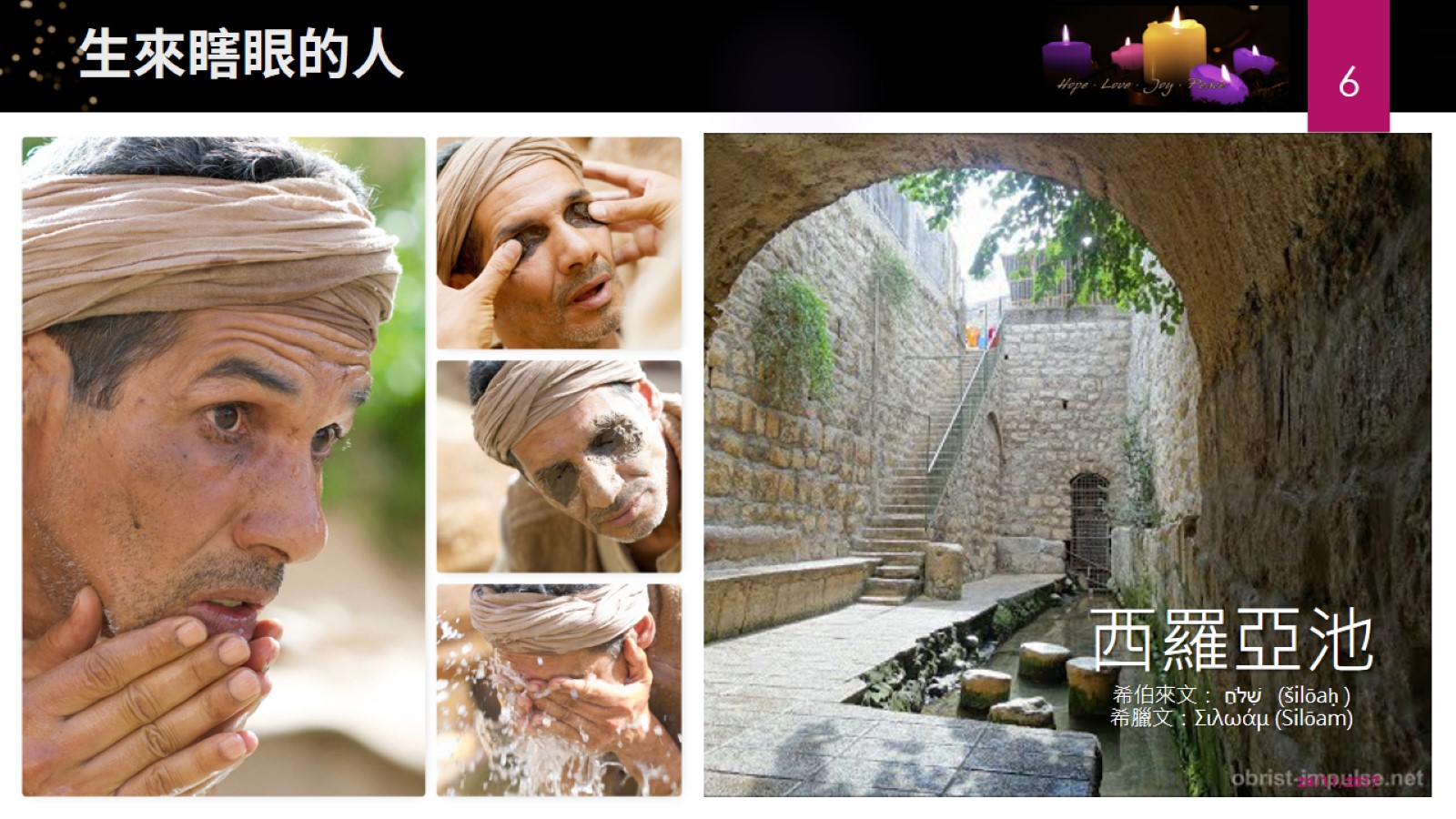 生來瞎眼的人
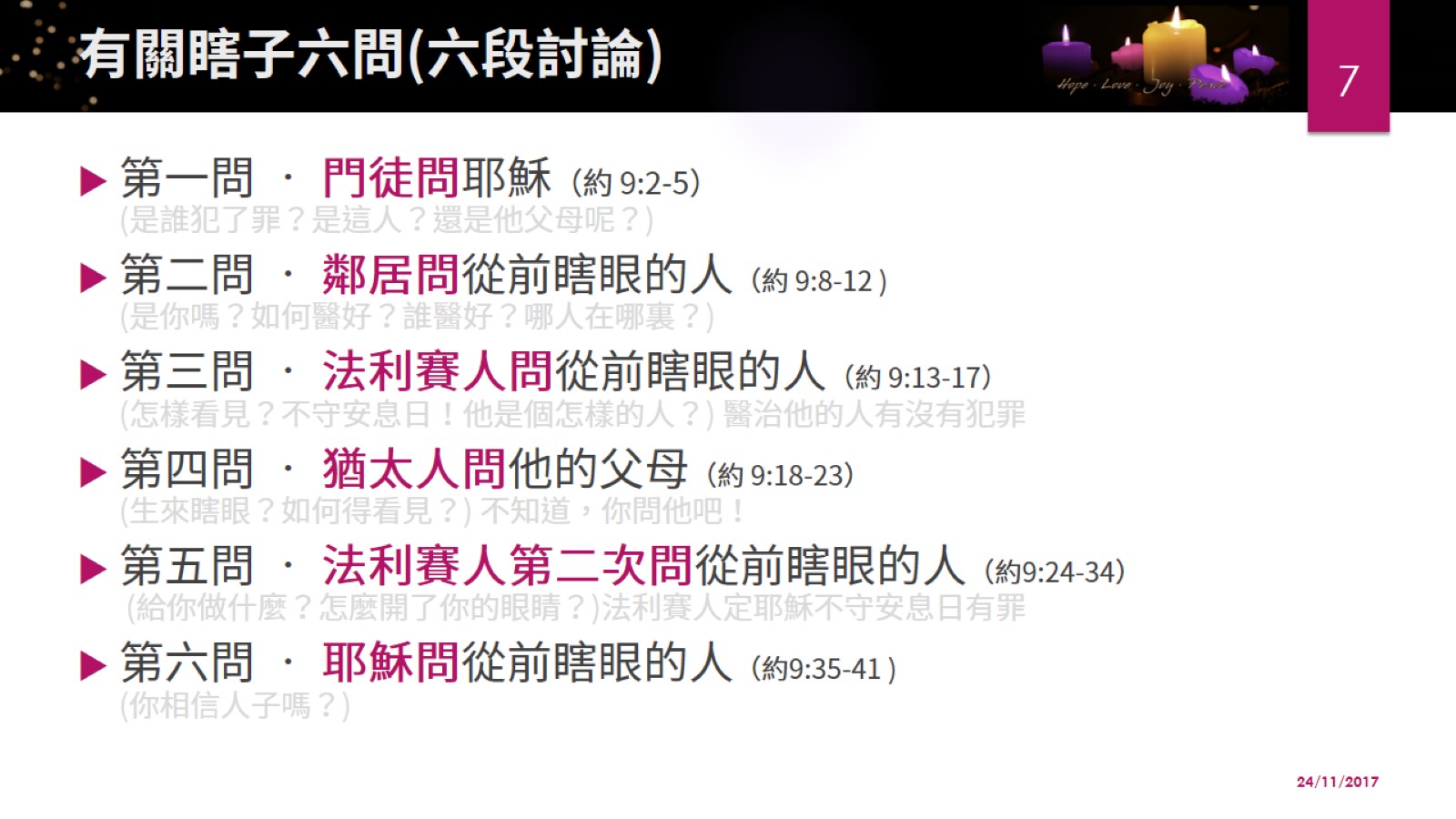 有關瞎子六問(六段討論)
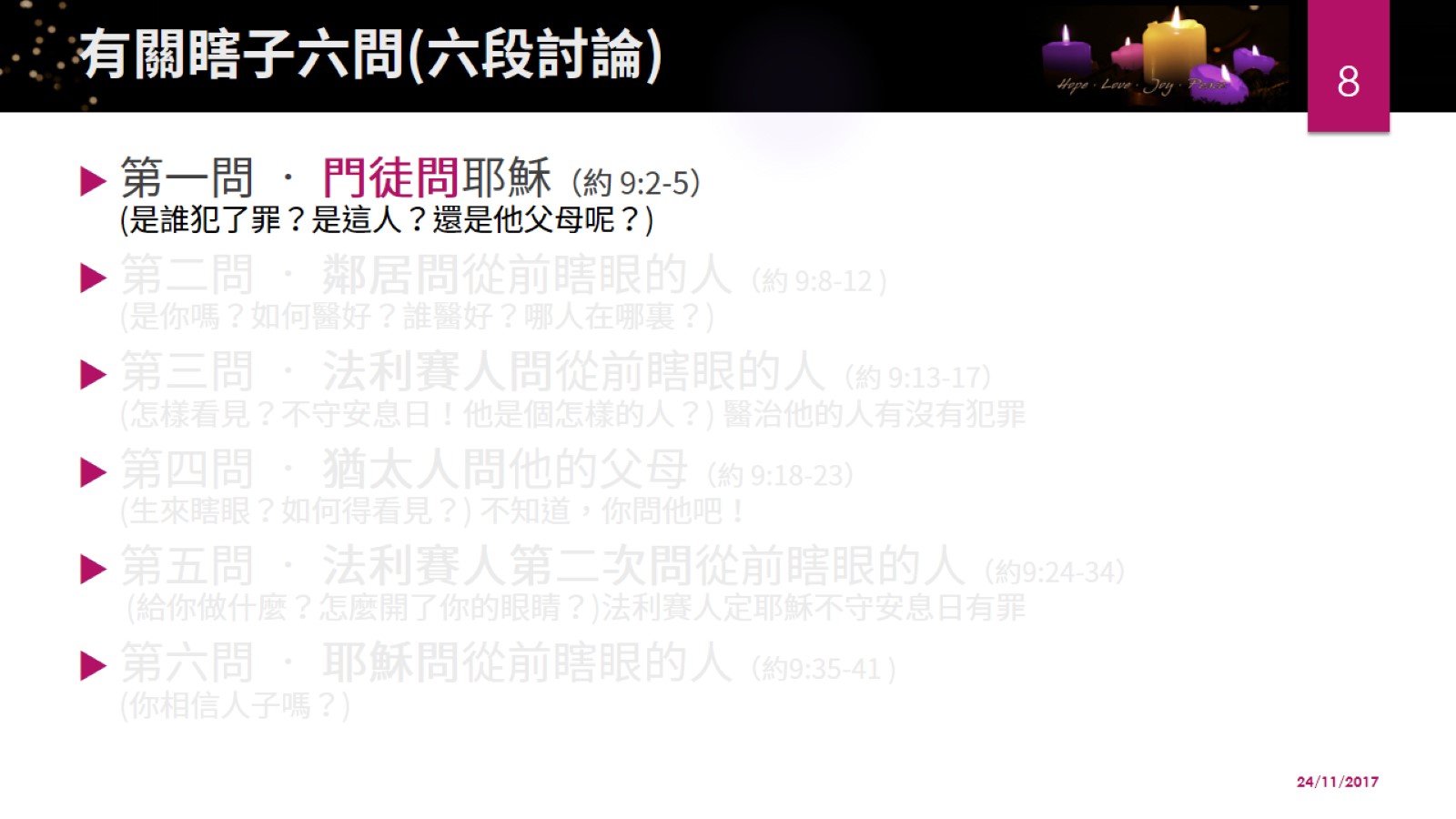 有關瞎子六問(六段討論)
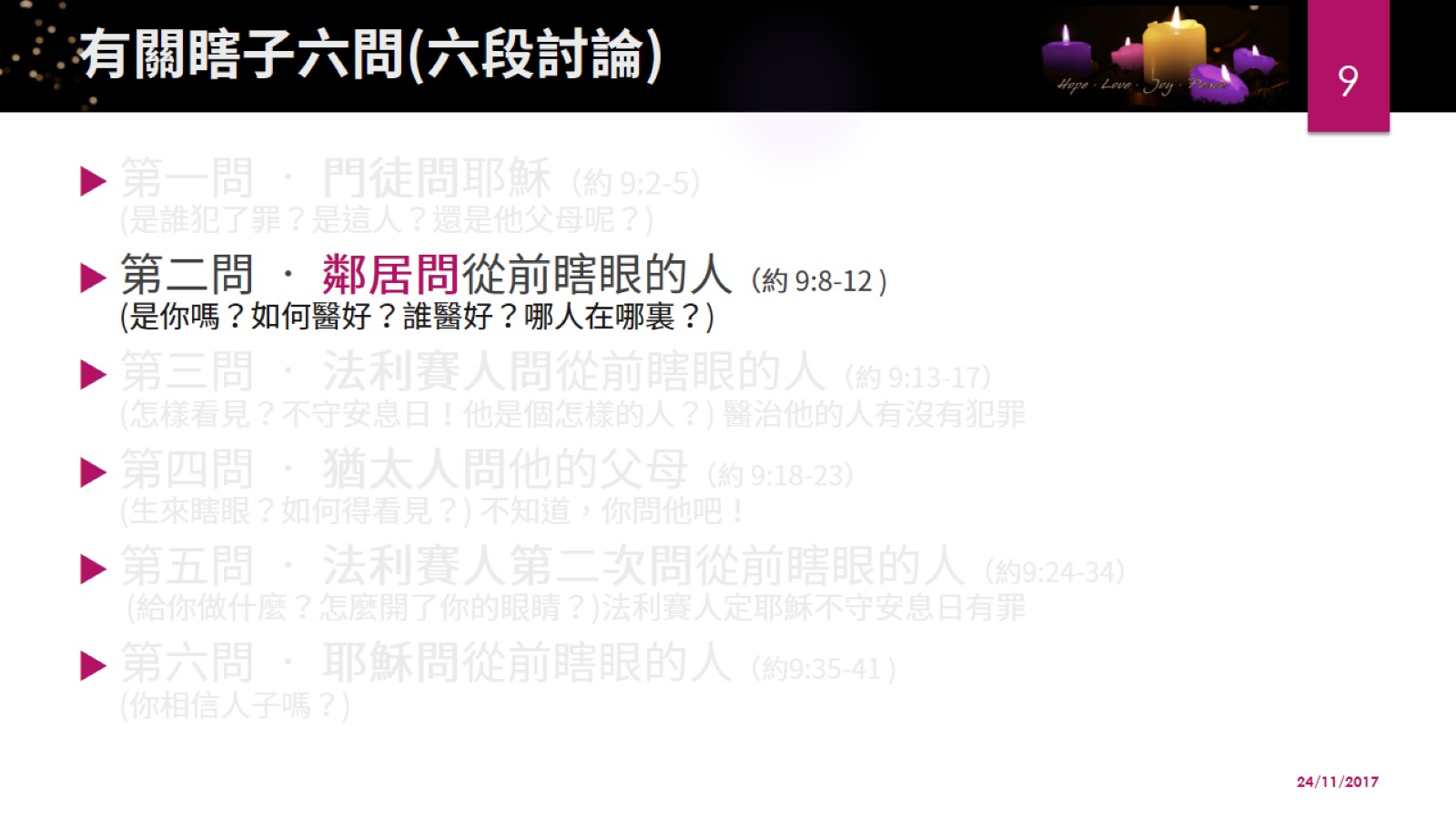 有關瞎子六問(六段討論)
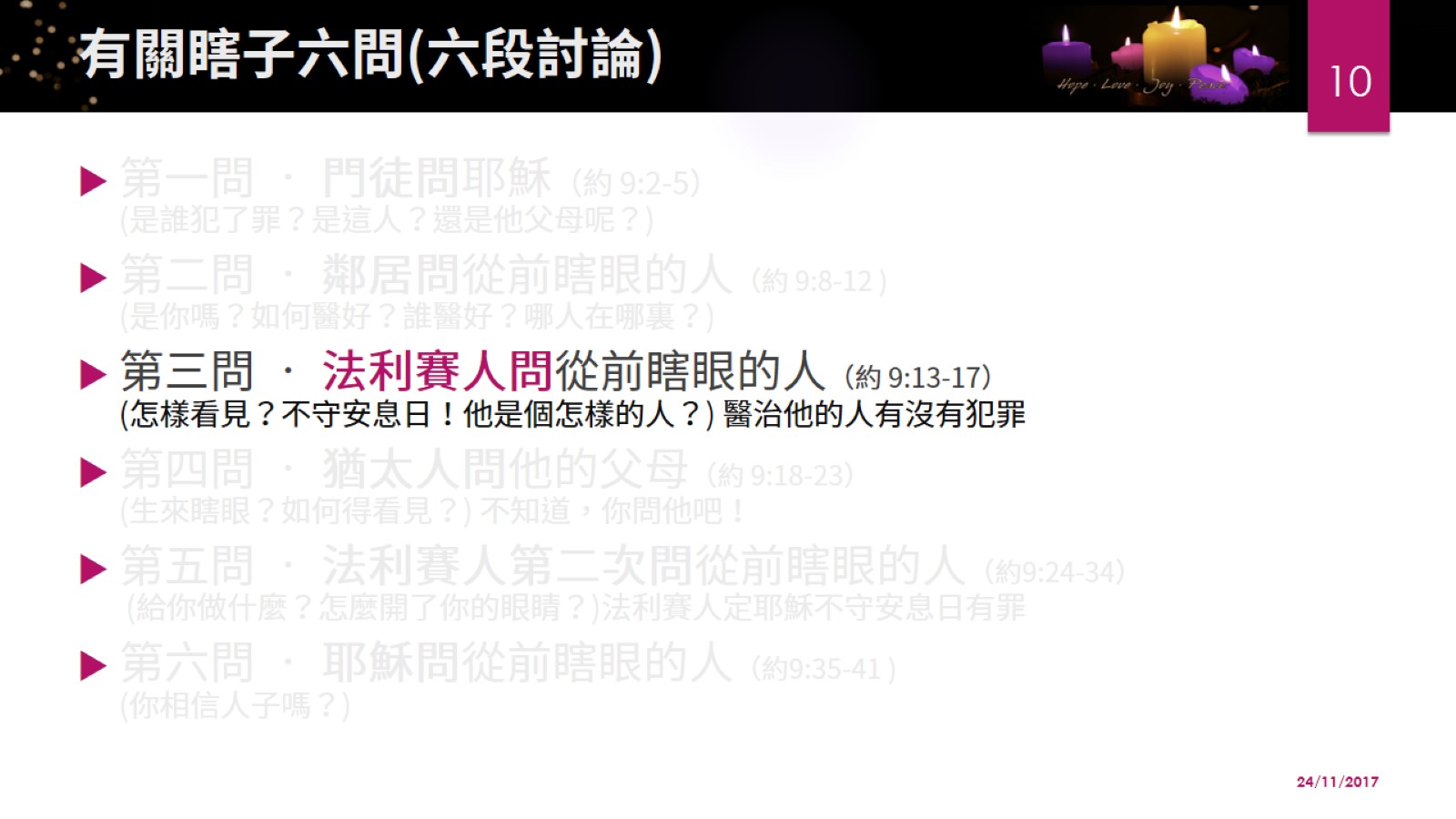 有關瞎子六問(六段討論)
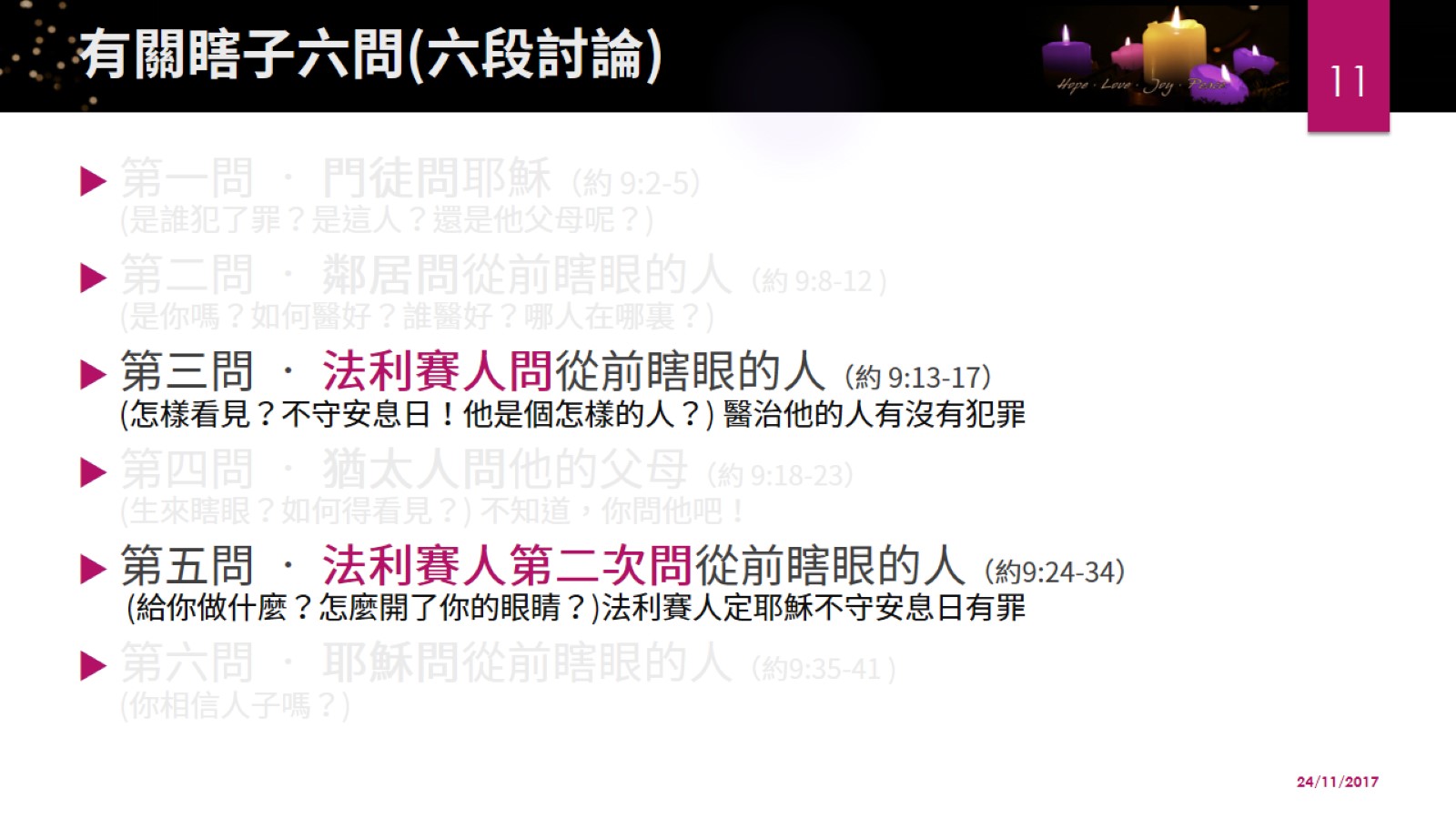 有關瞎子六問(六段討論)
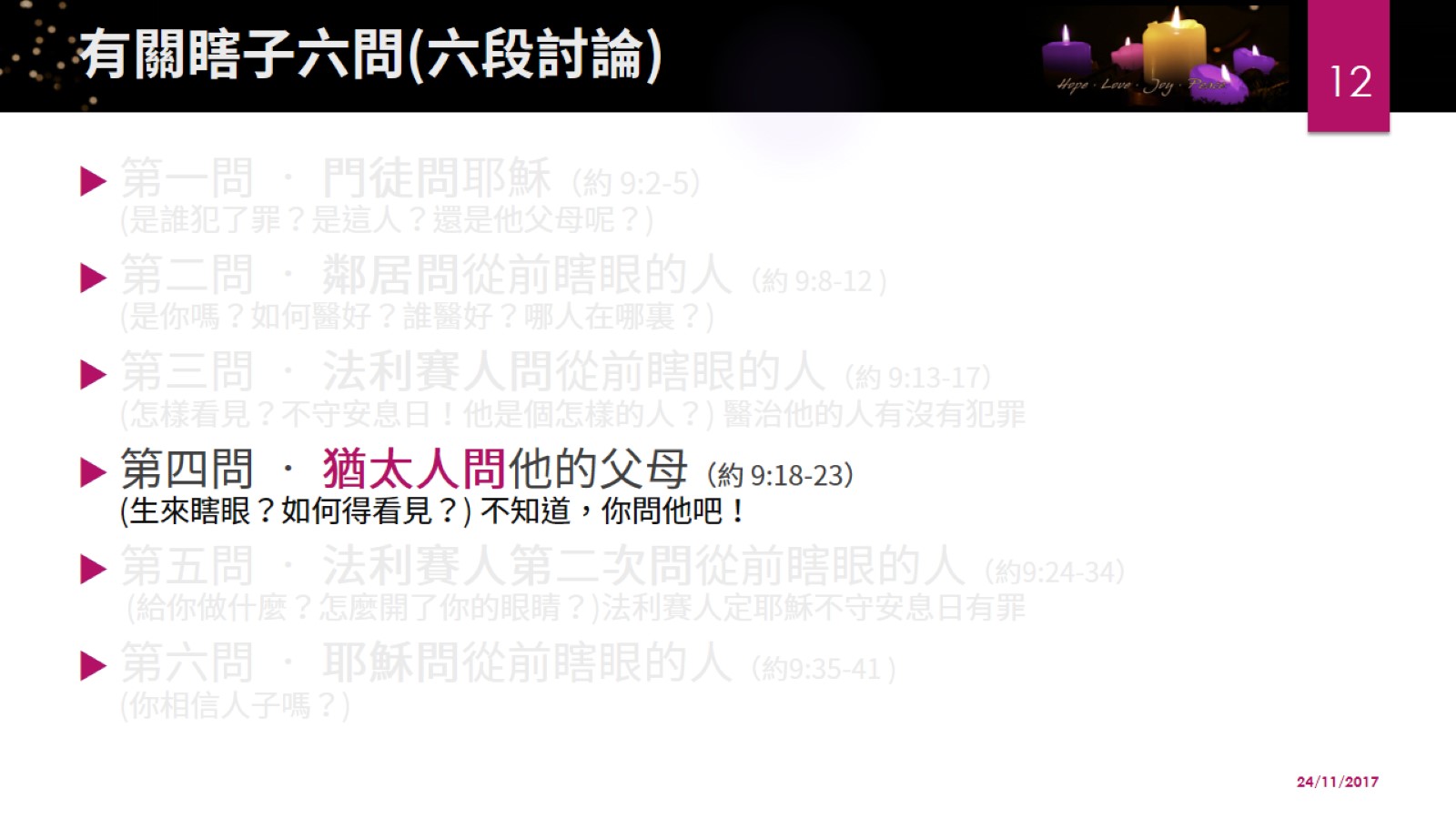 有關瞎子六問(六段討論)
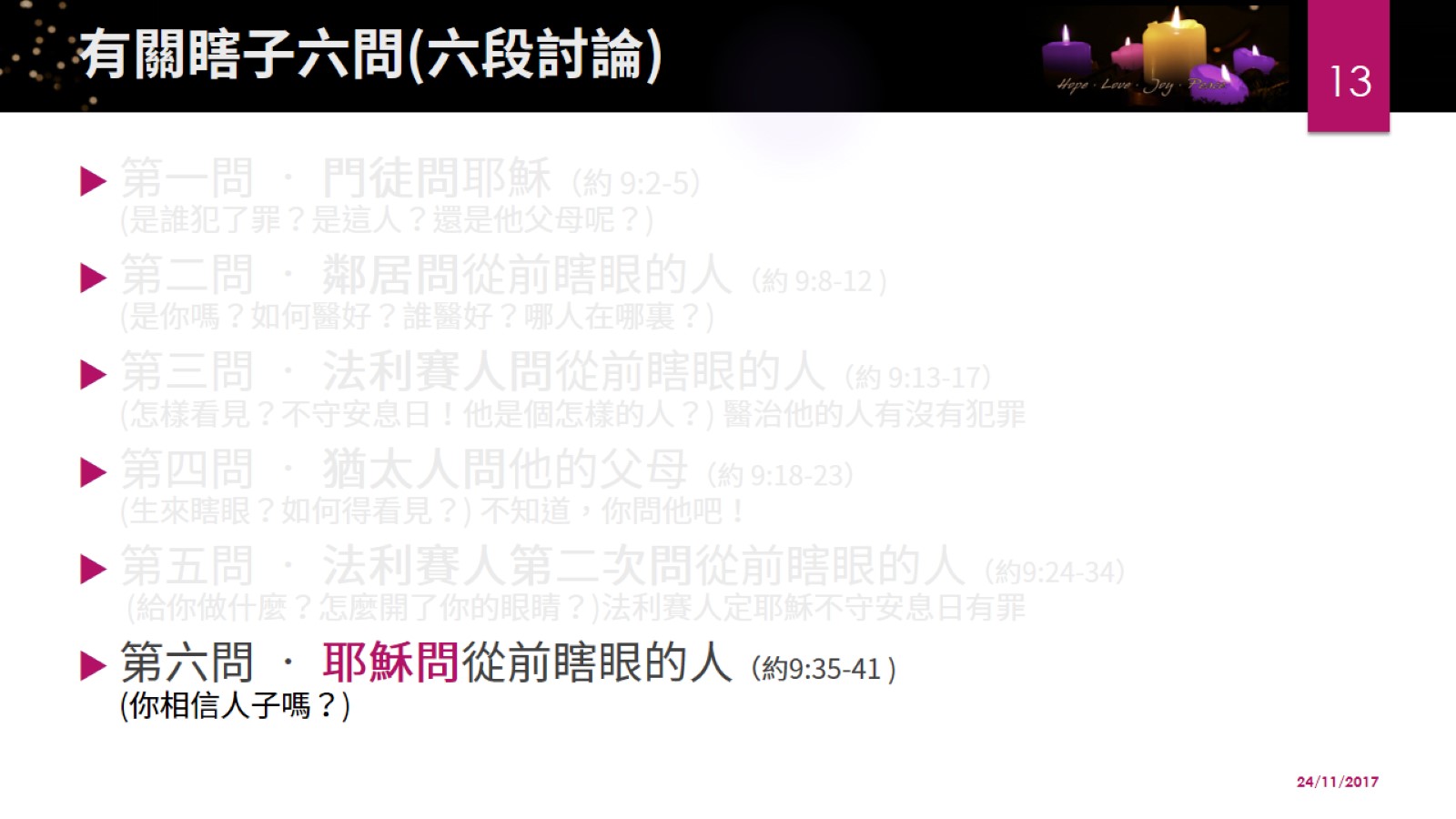 有關瞎子六問(六段討論)
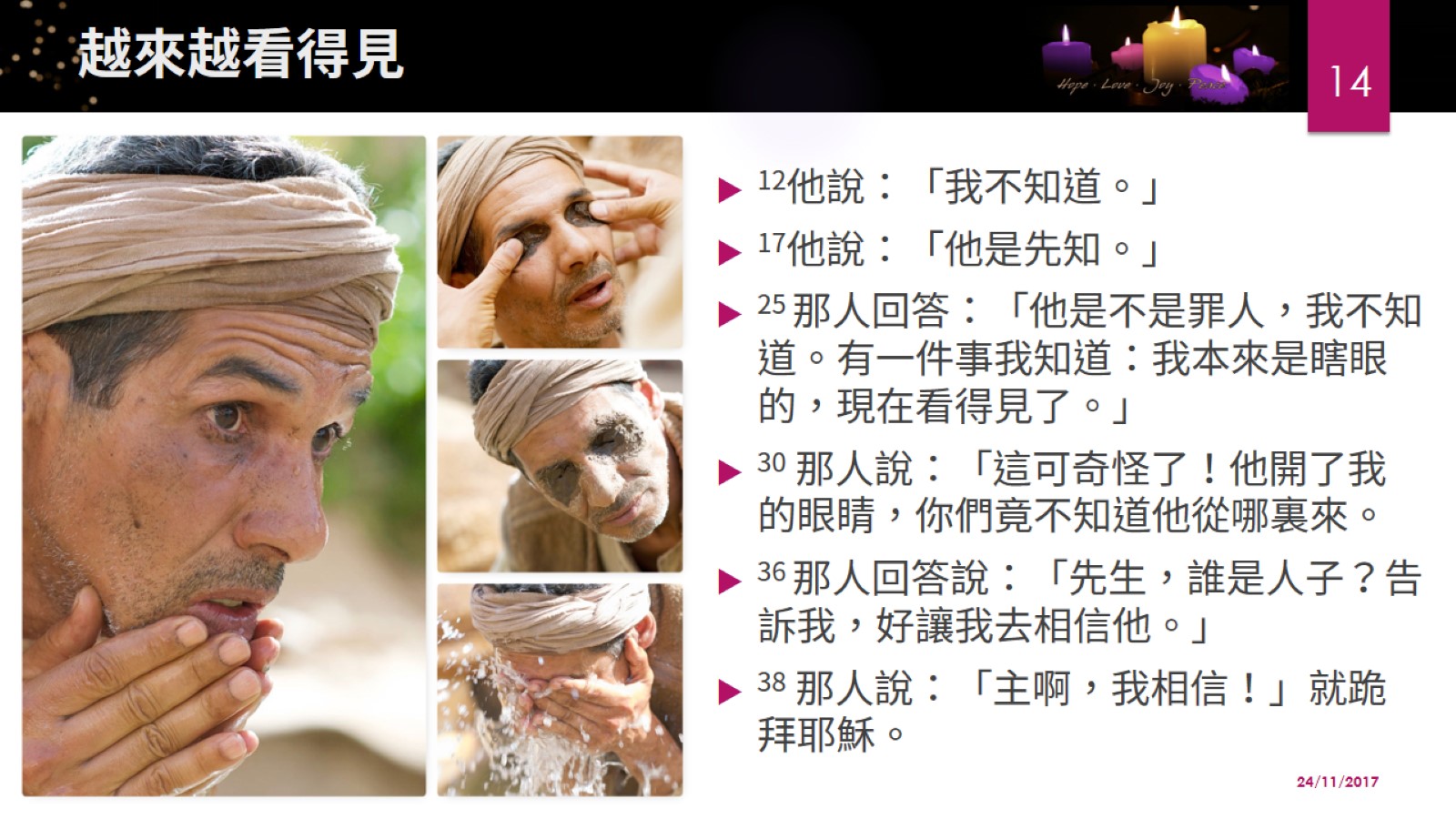 越來越看得見
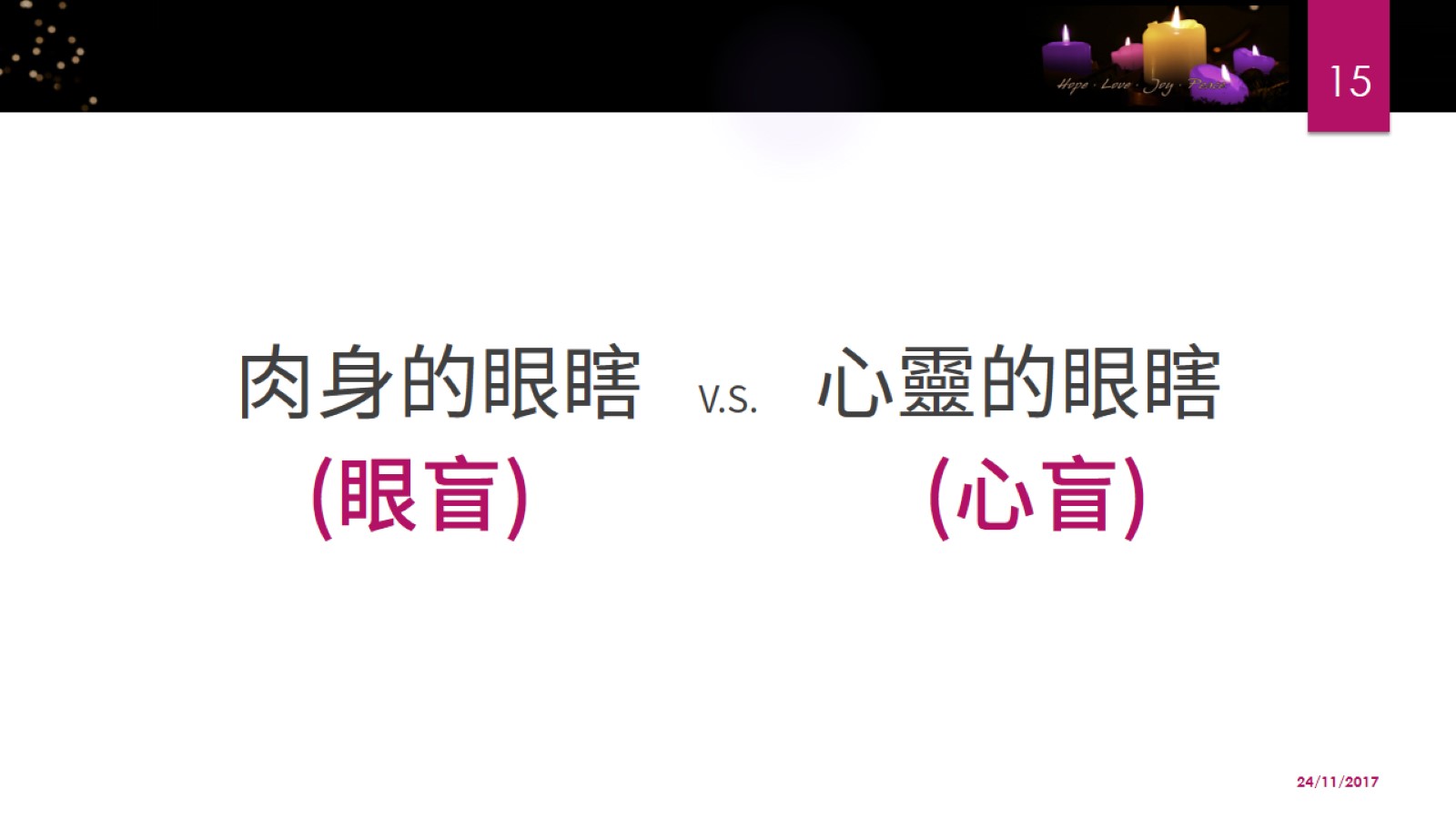 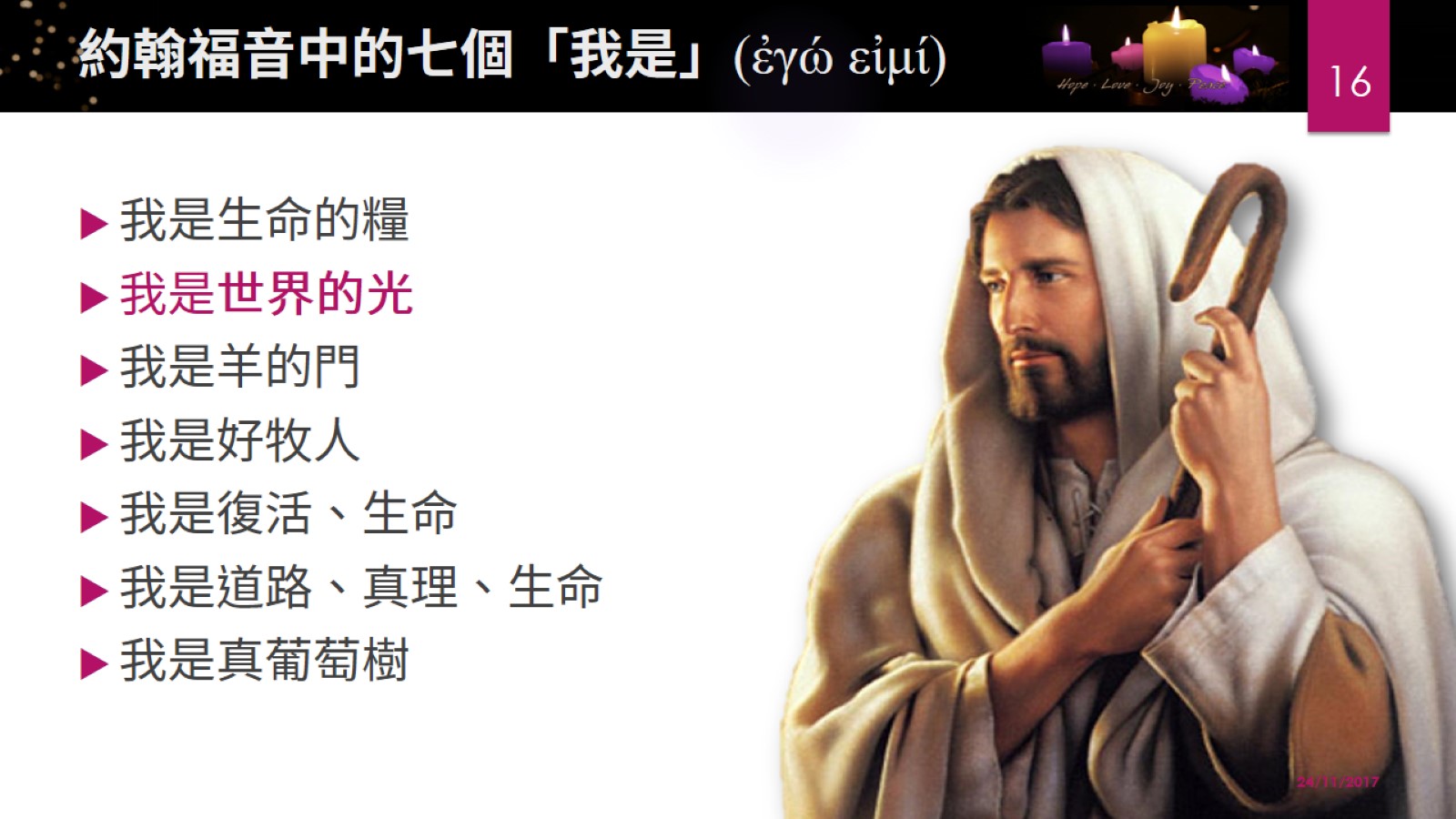 約翰福音中的七個「我是」(ἐγώ εἰμί)
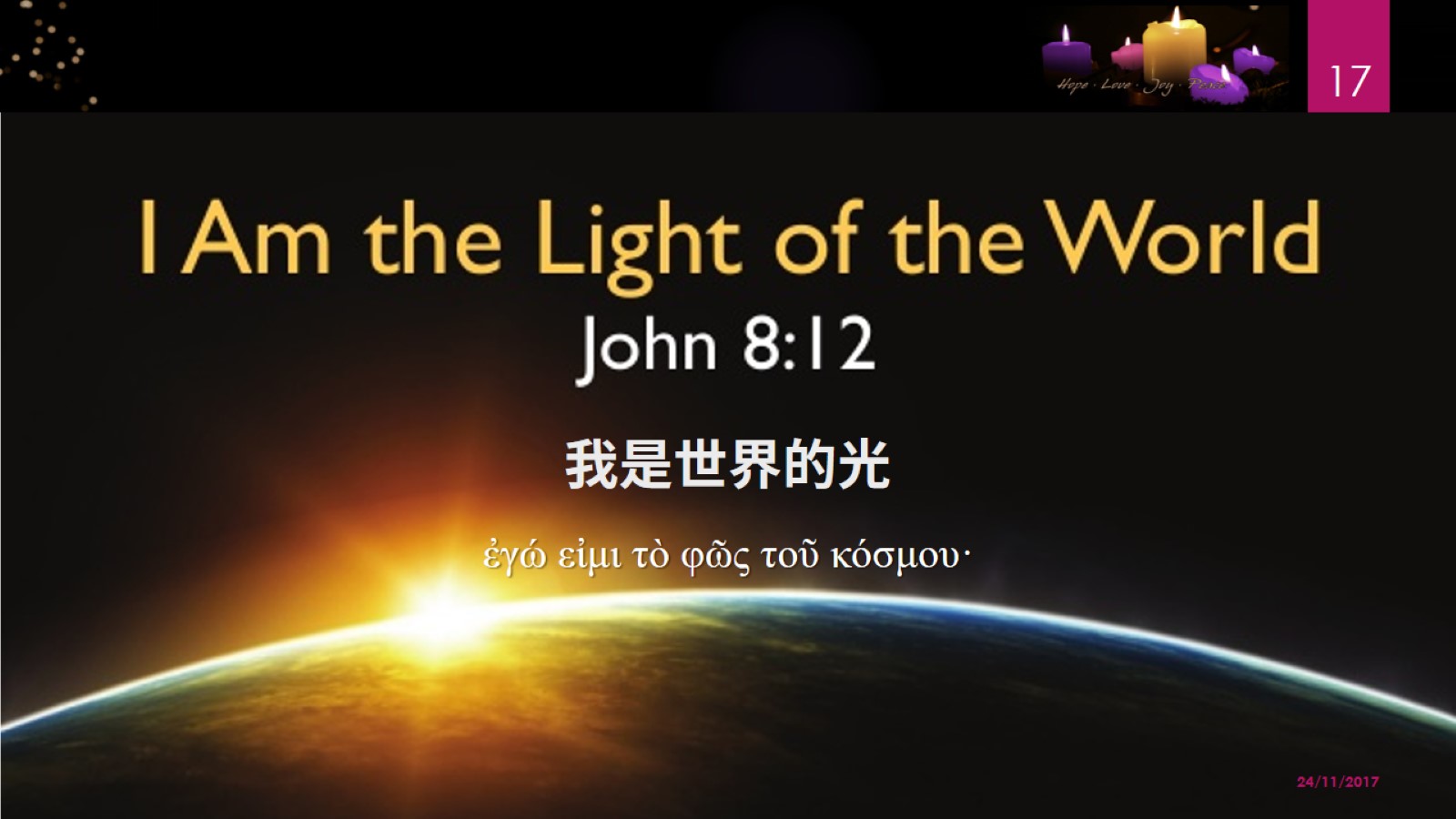 我是世界的光
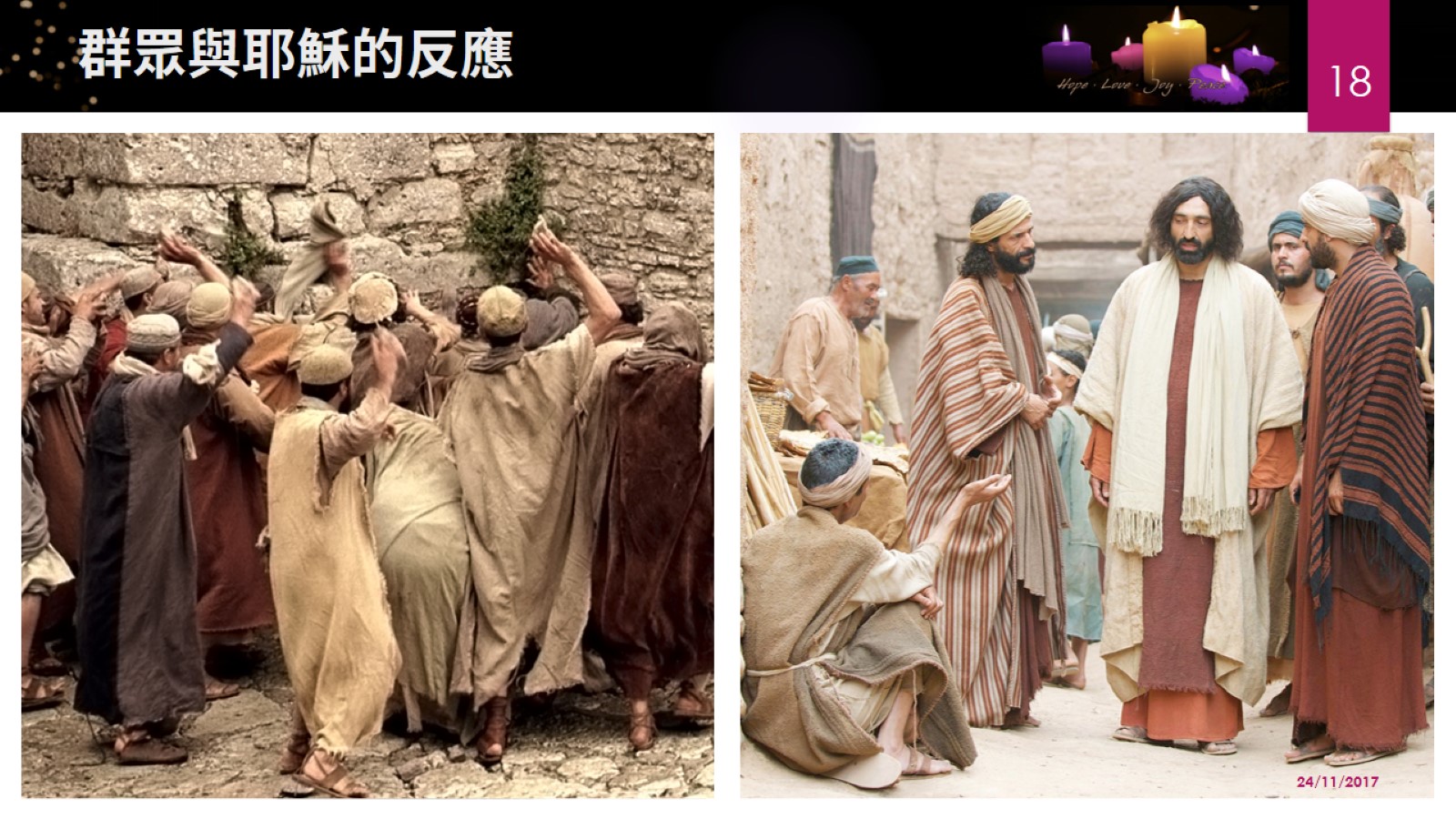 群眾與耶穌的反應
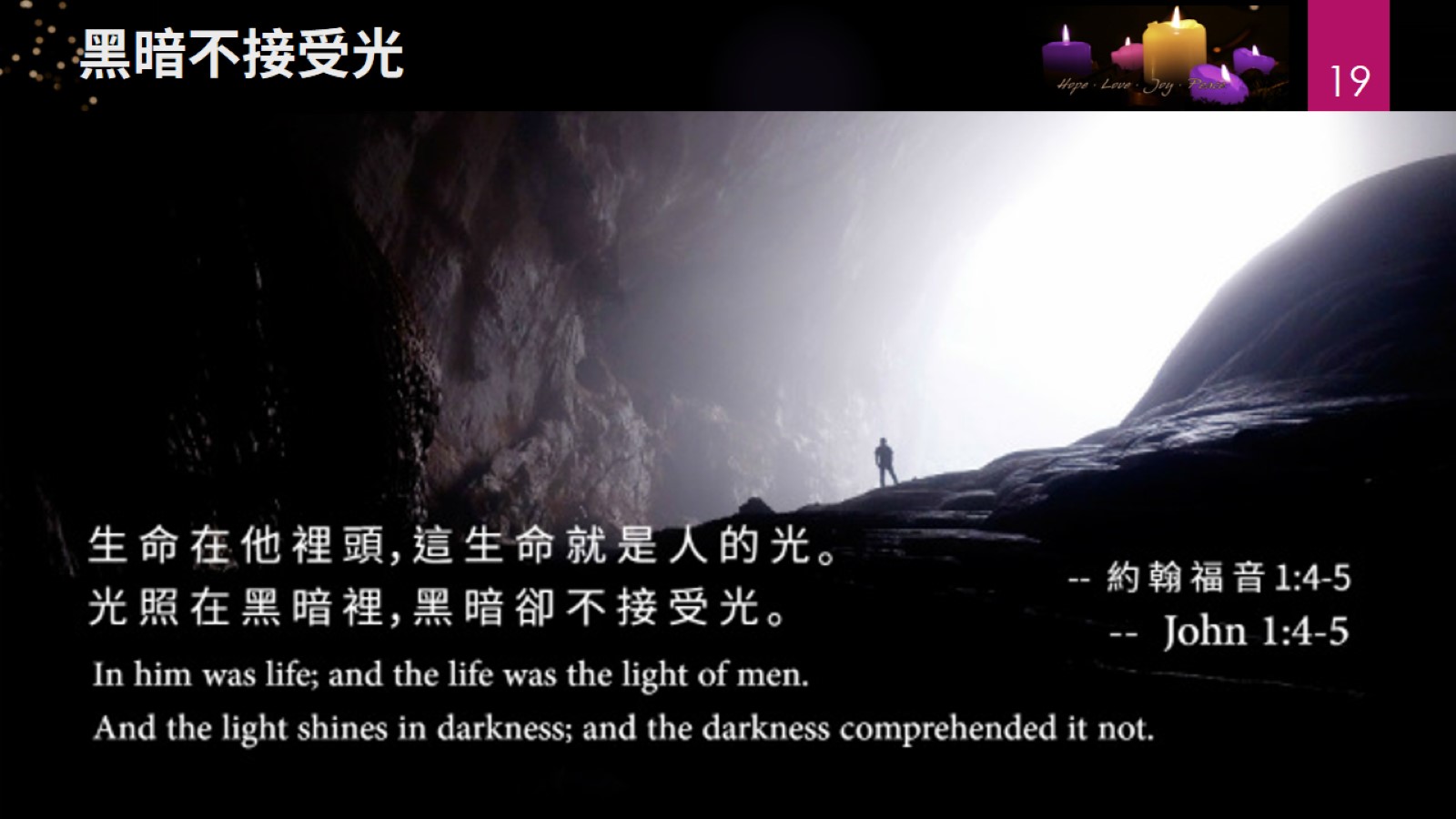 黑暗不接受光
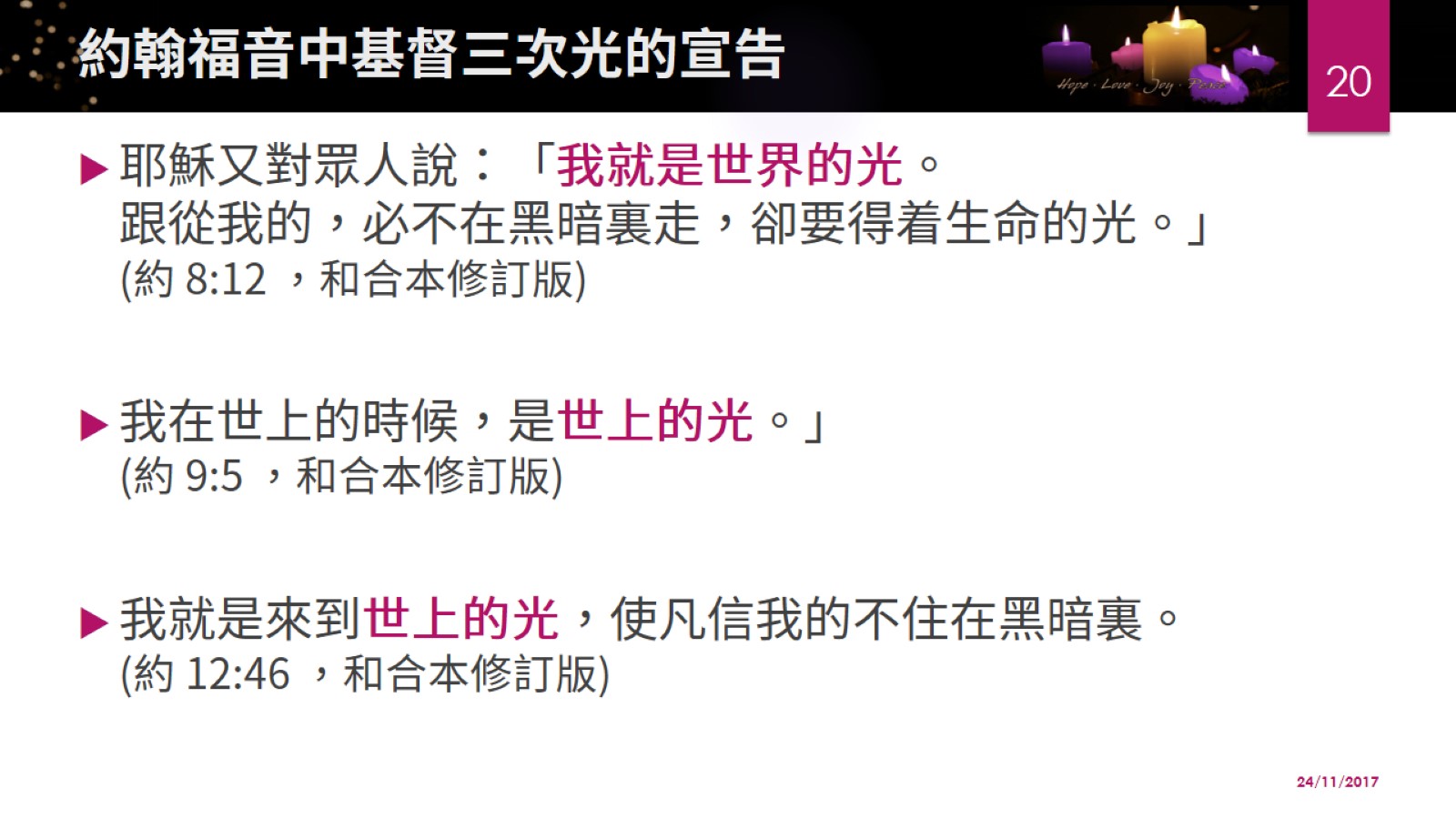 約翰福音中基督三次光的宣告
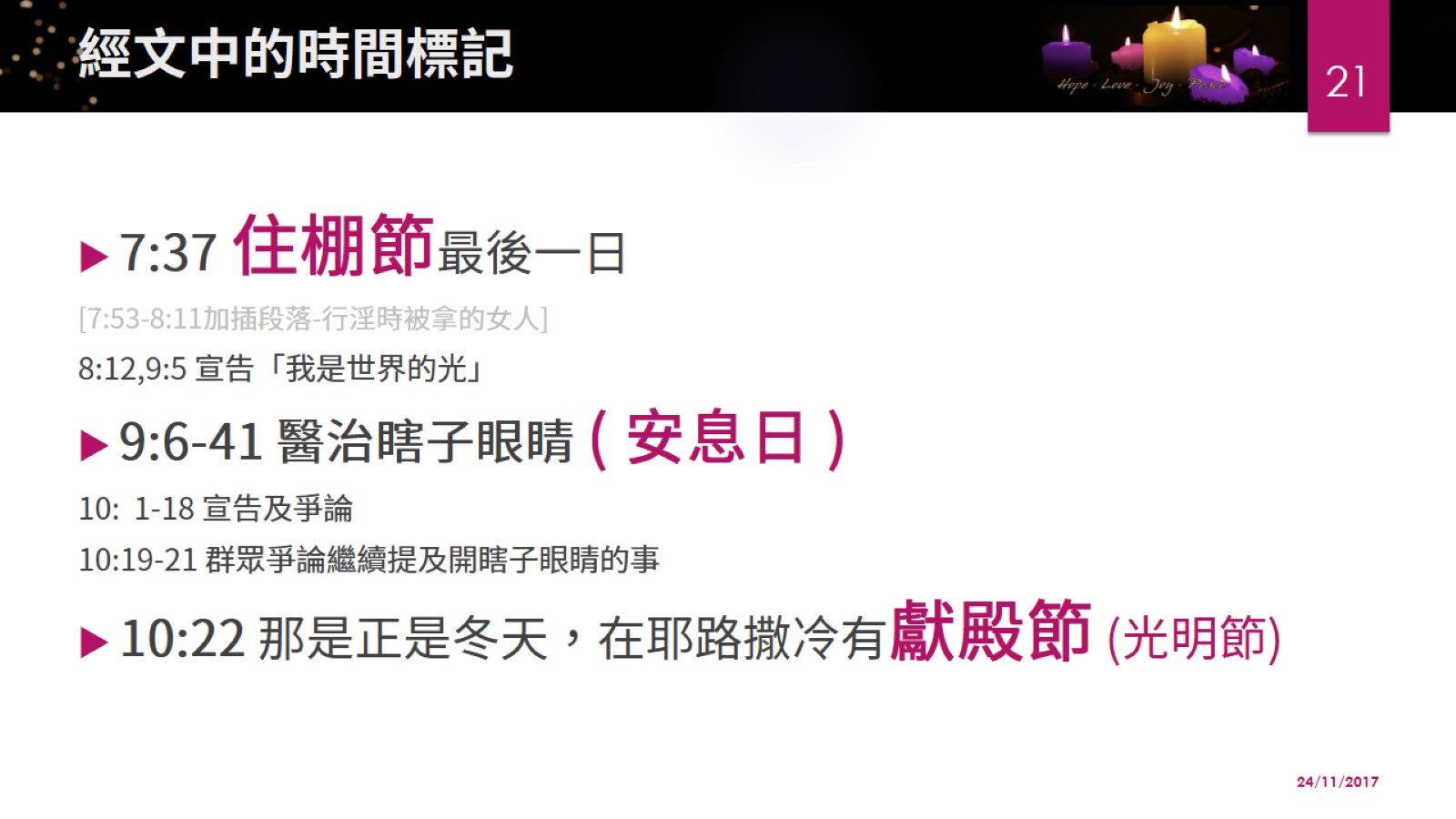 經文中的時間標記
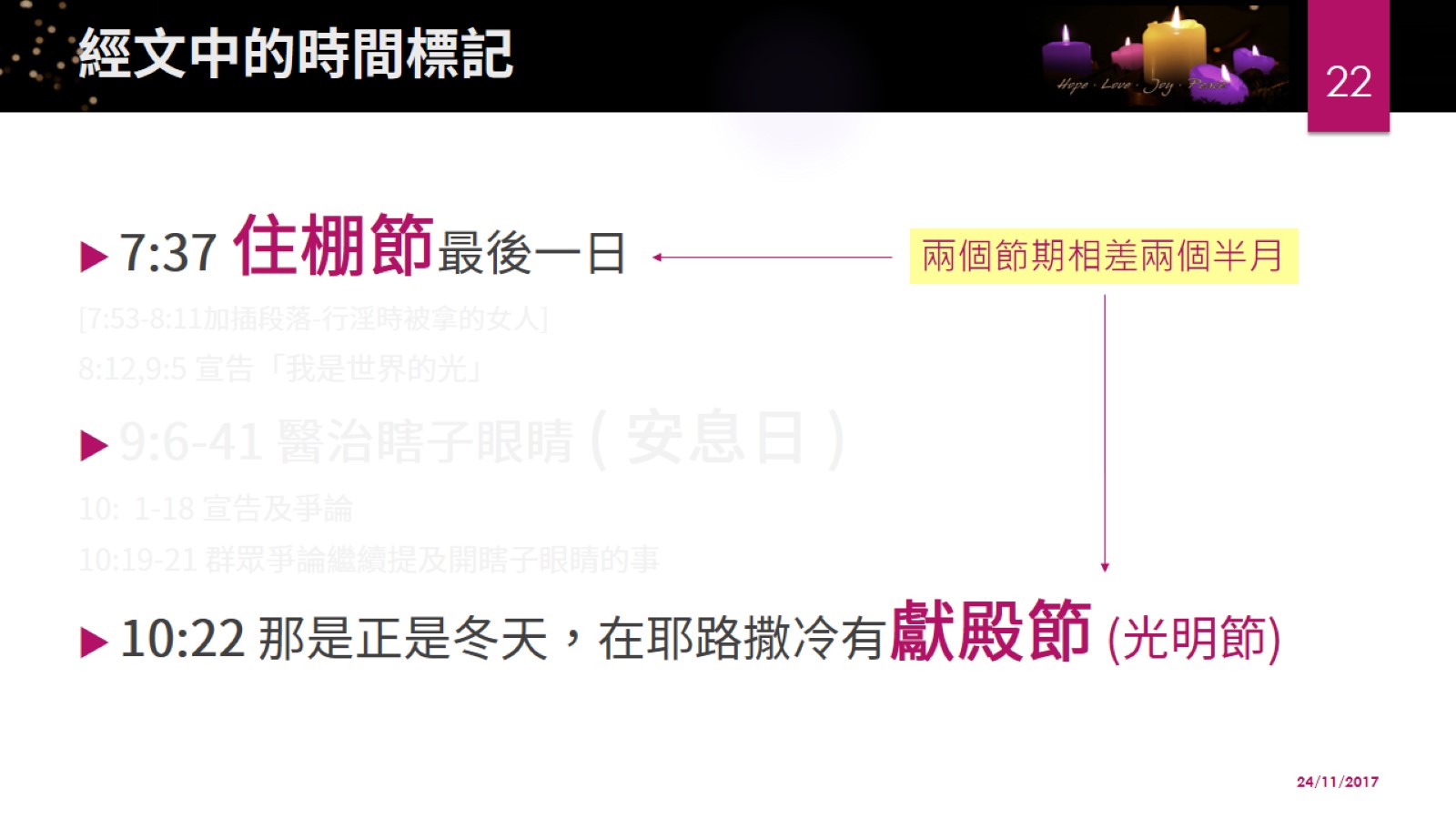 經文中的時間標記
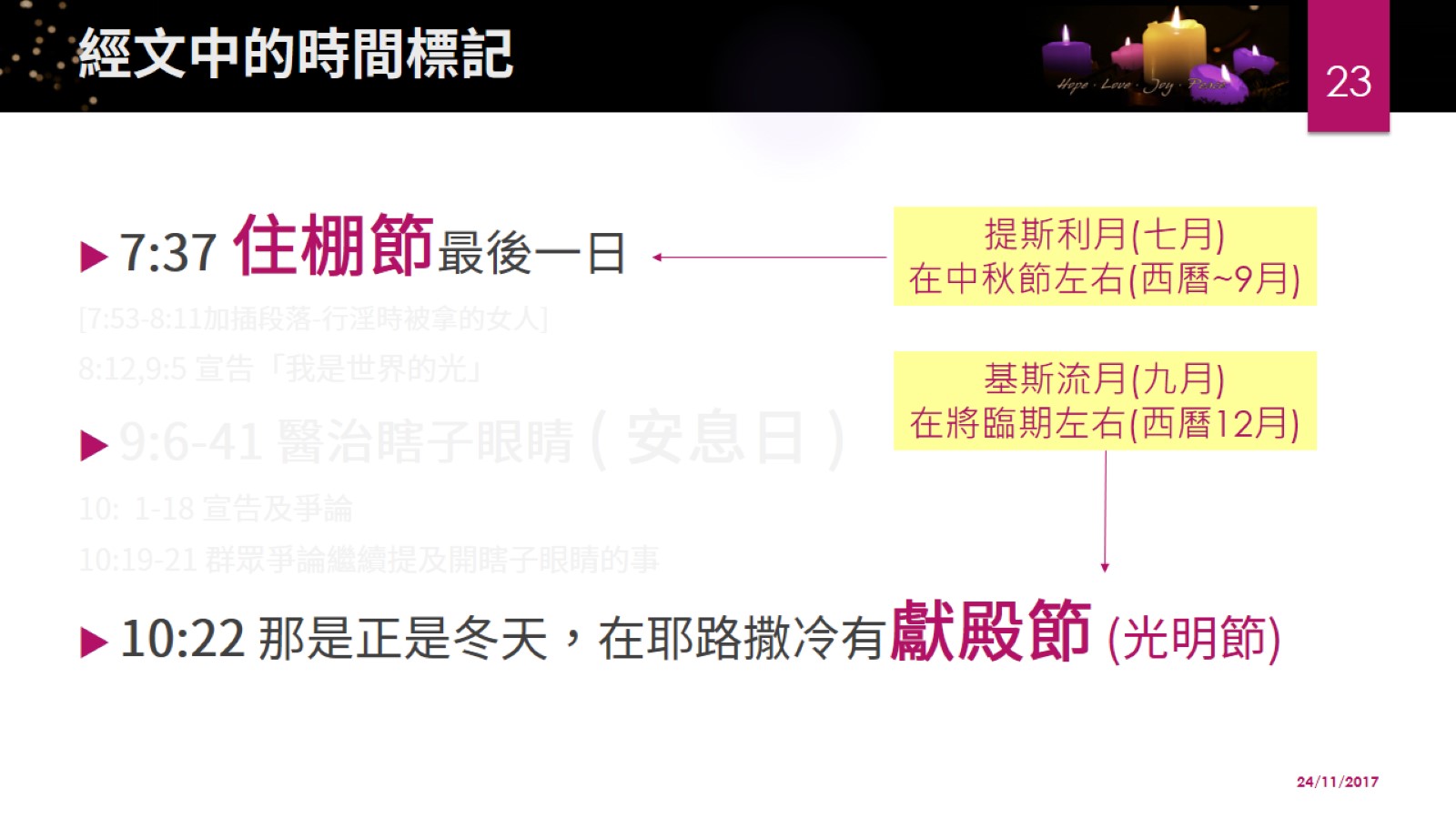 經文中的時間標記
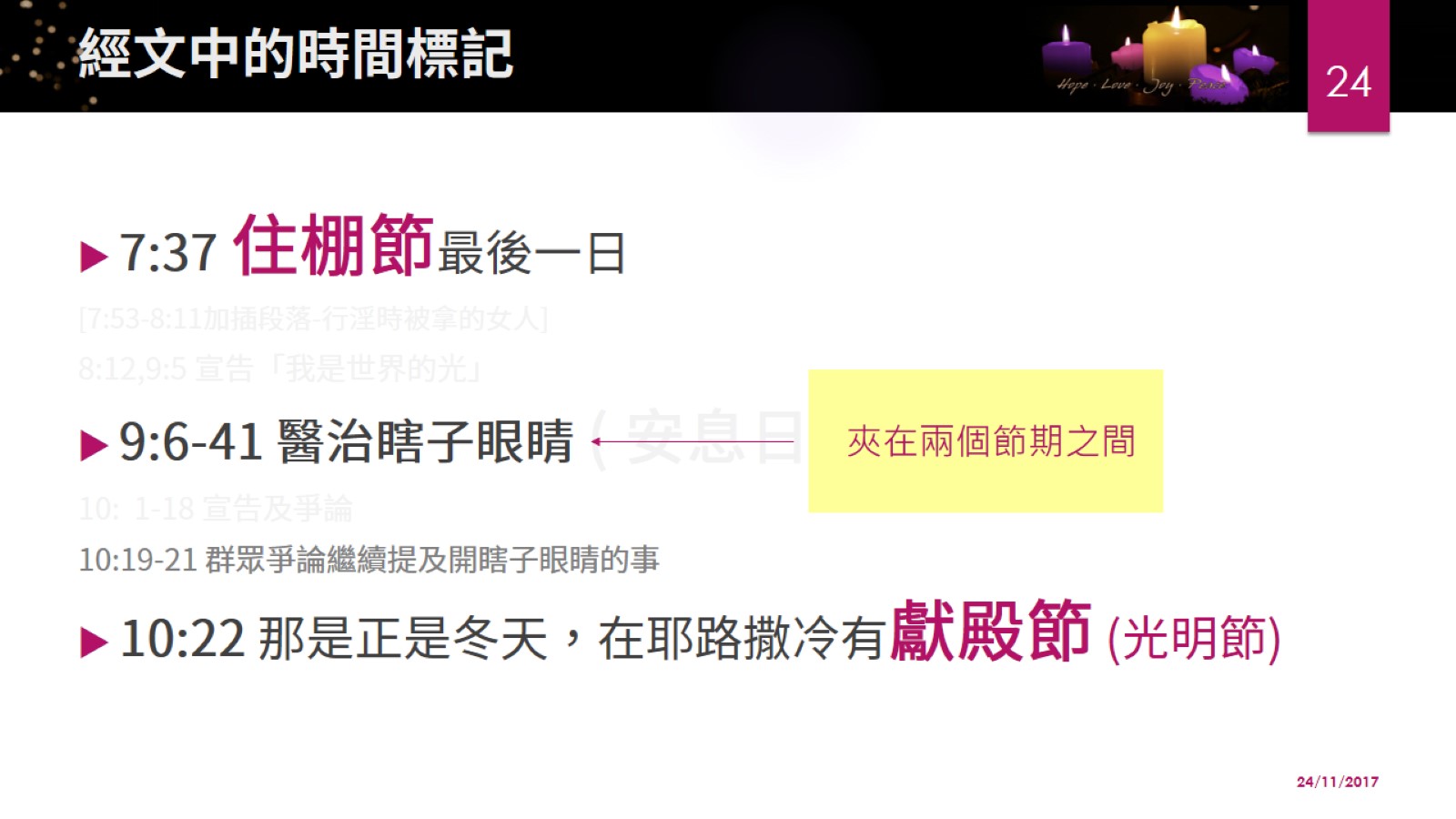 經文中的時間標記
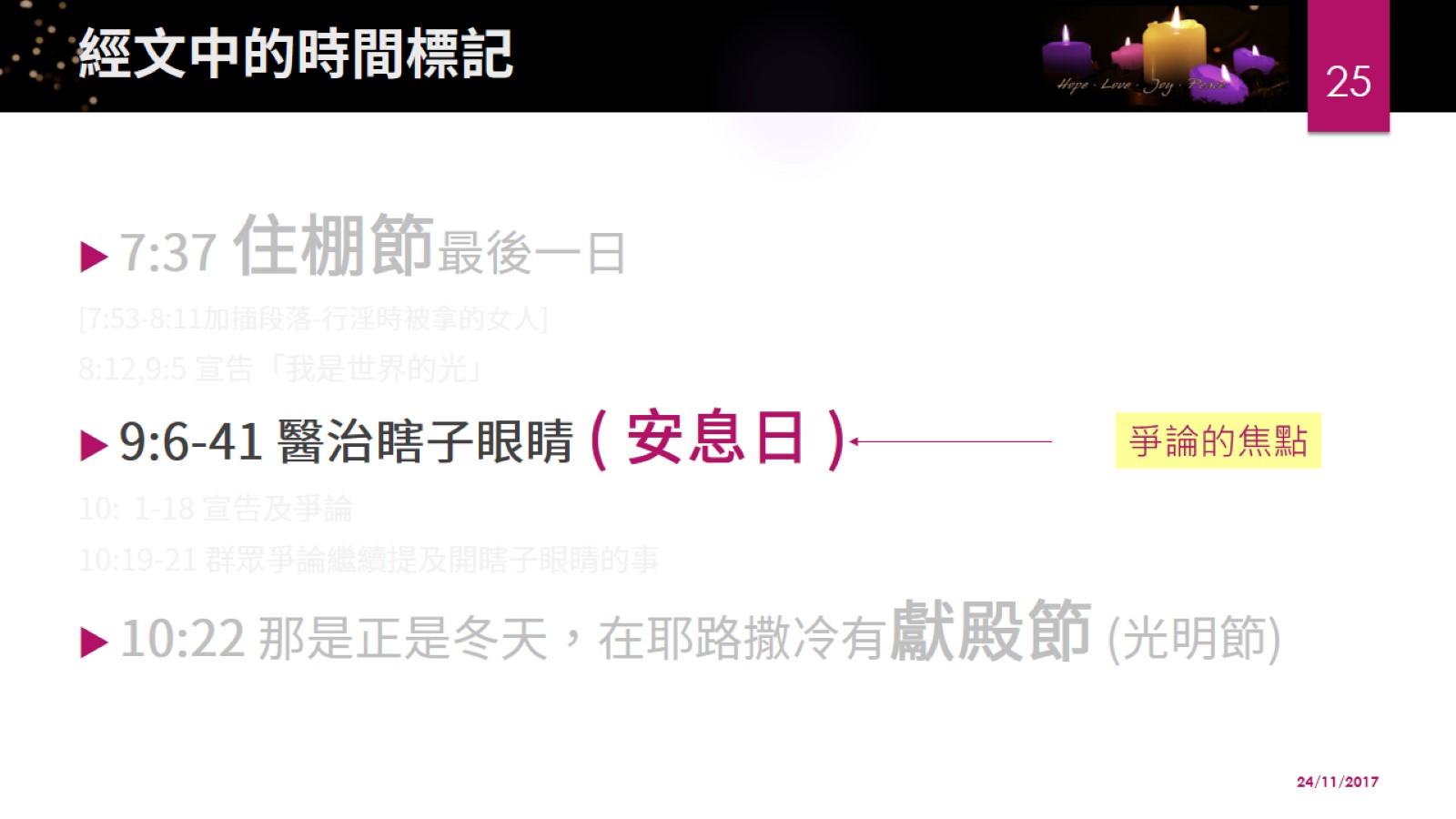 經文中的時間標記
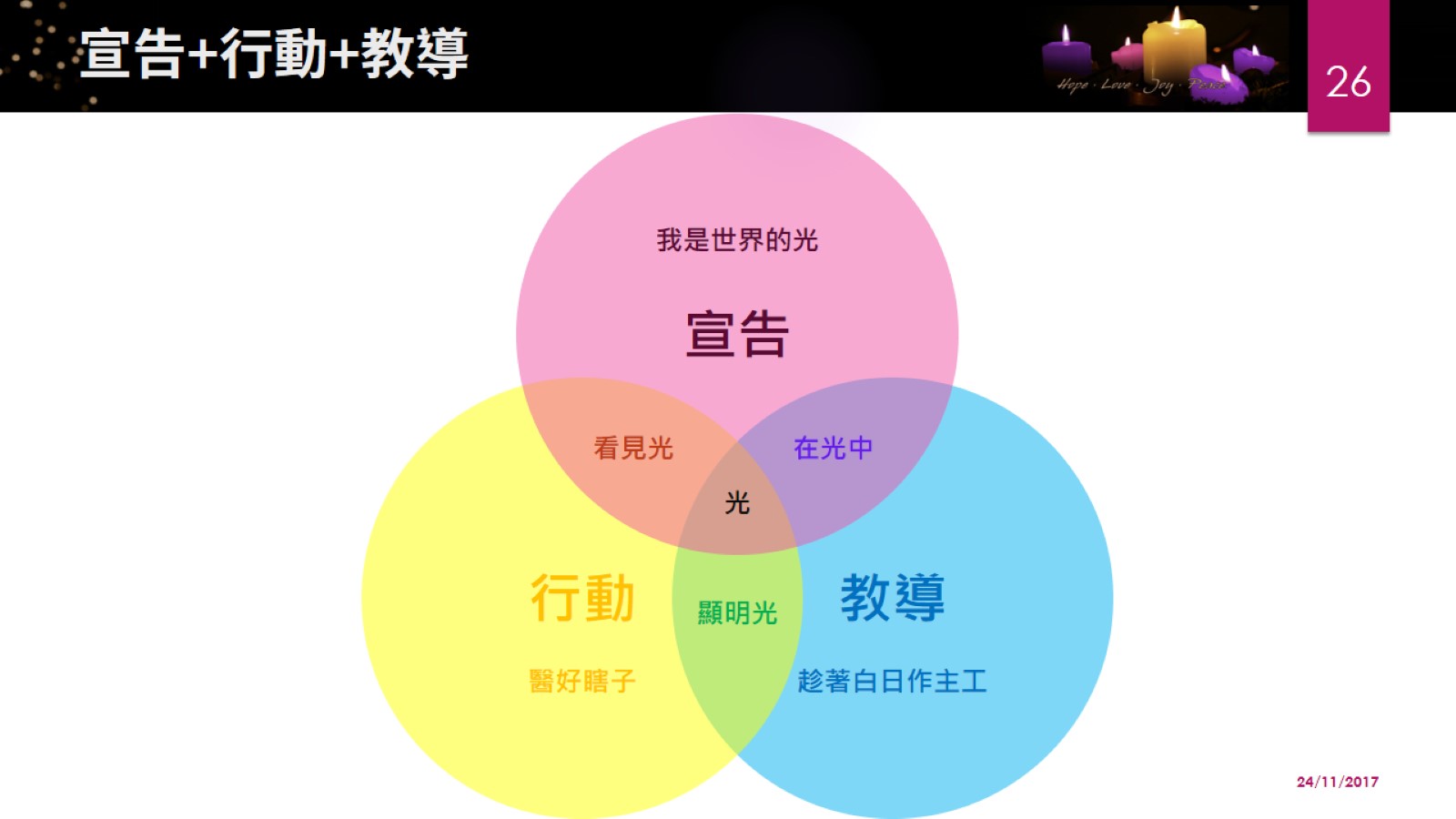 宣告+行動+教導
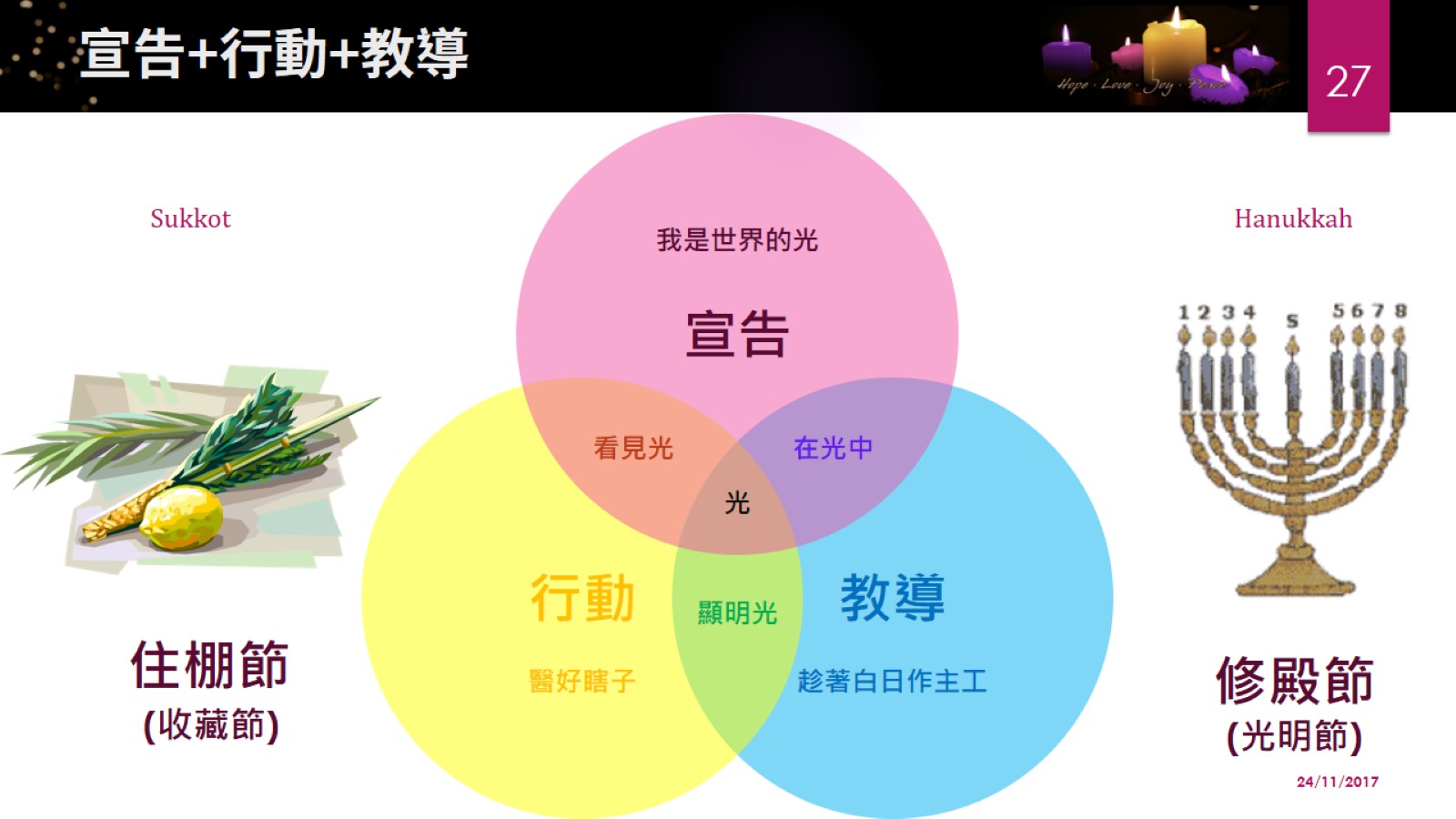 宣告+行動+教導
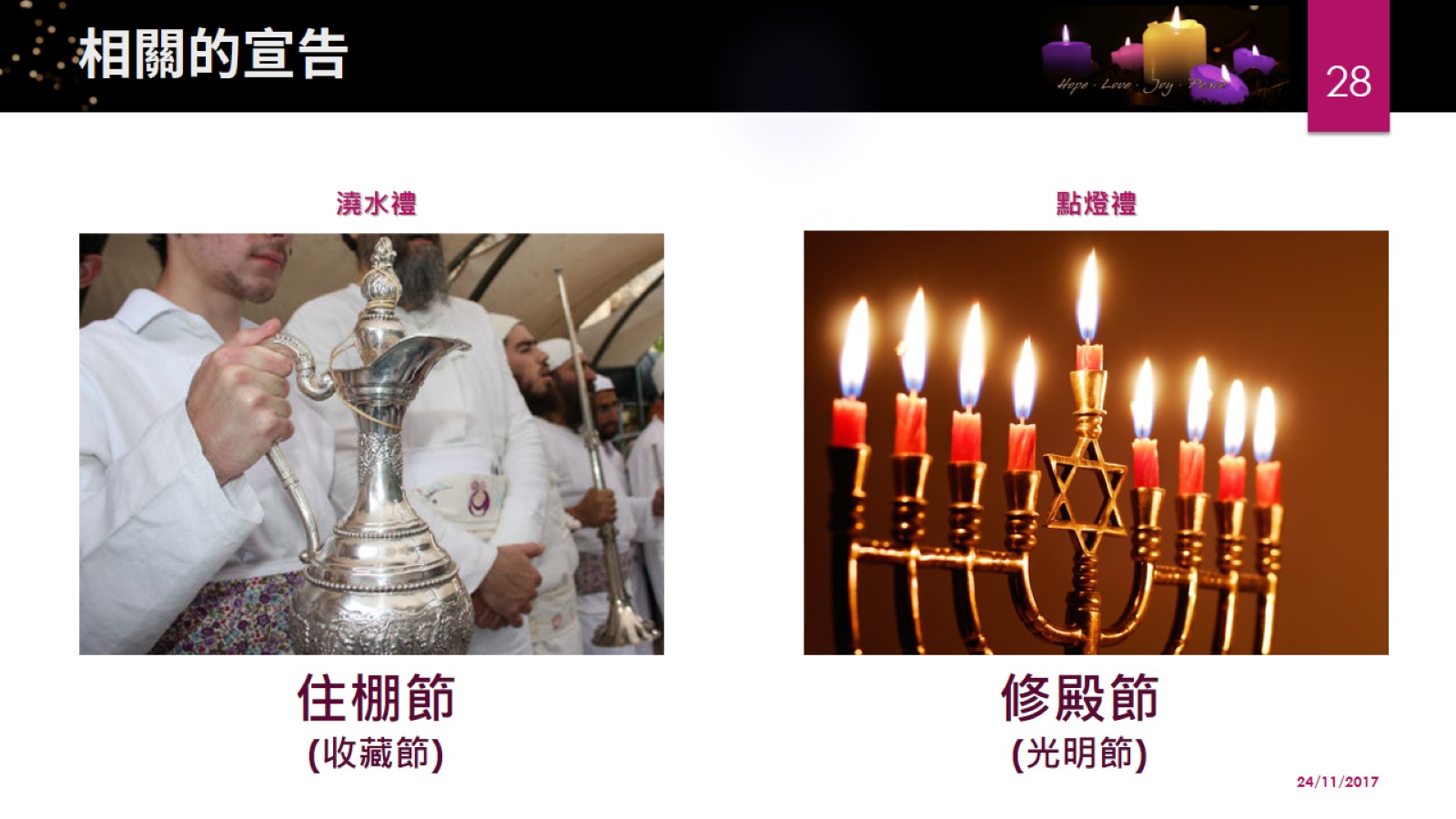 相關的宣告
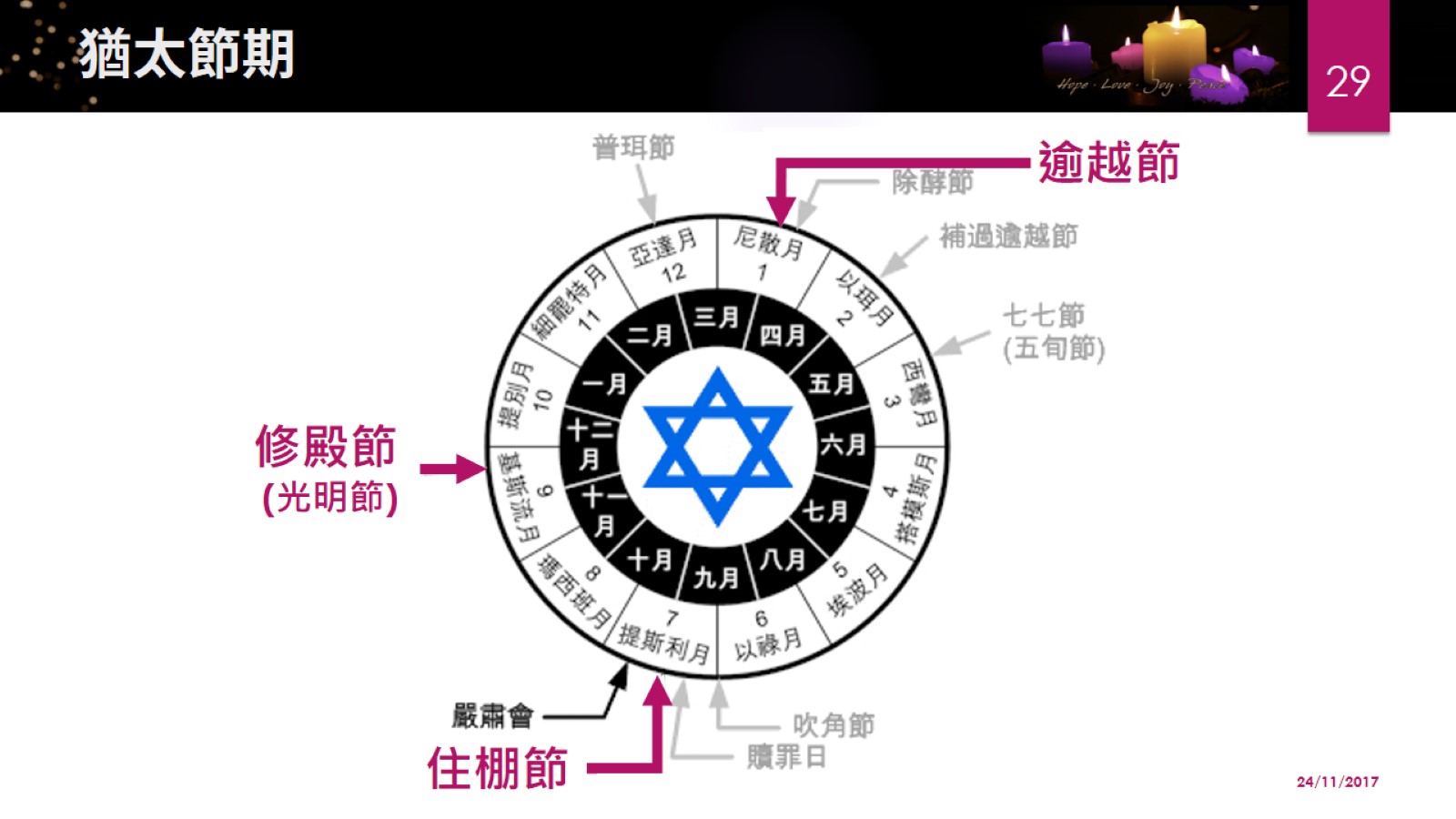 猶太節期
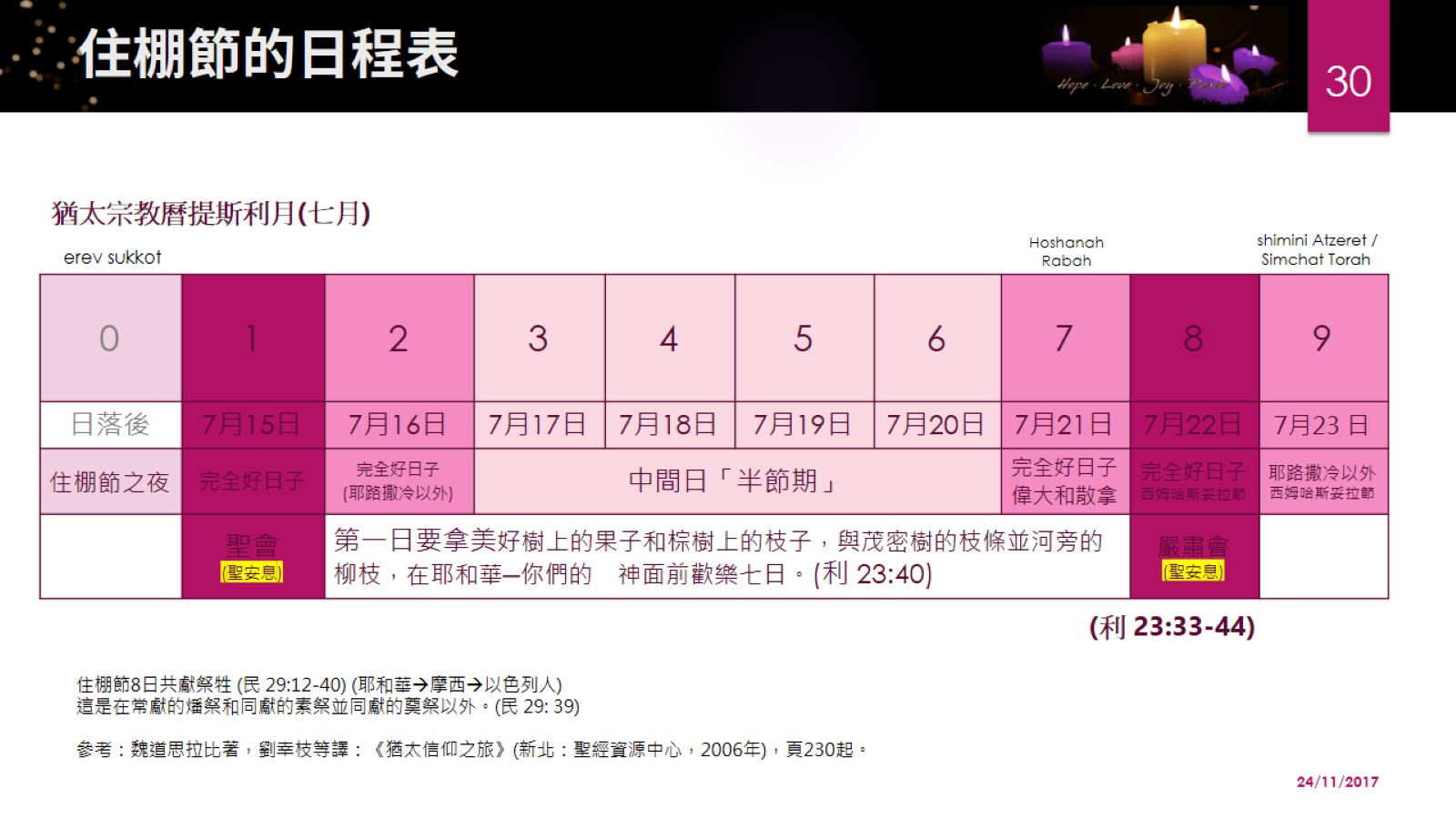 住棚節的日程表
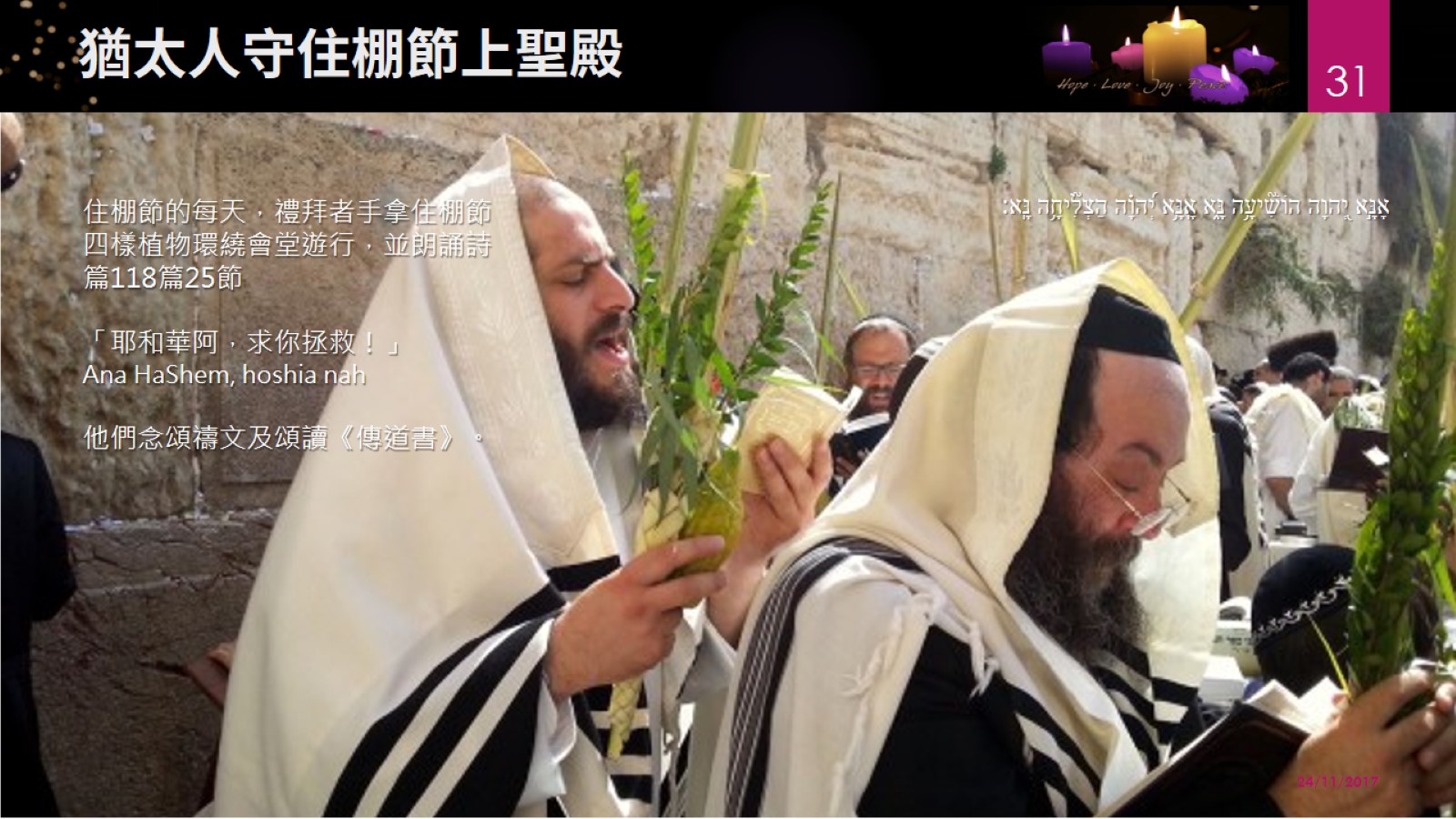 猶太人守住棚節上聖殿
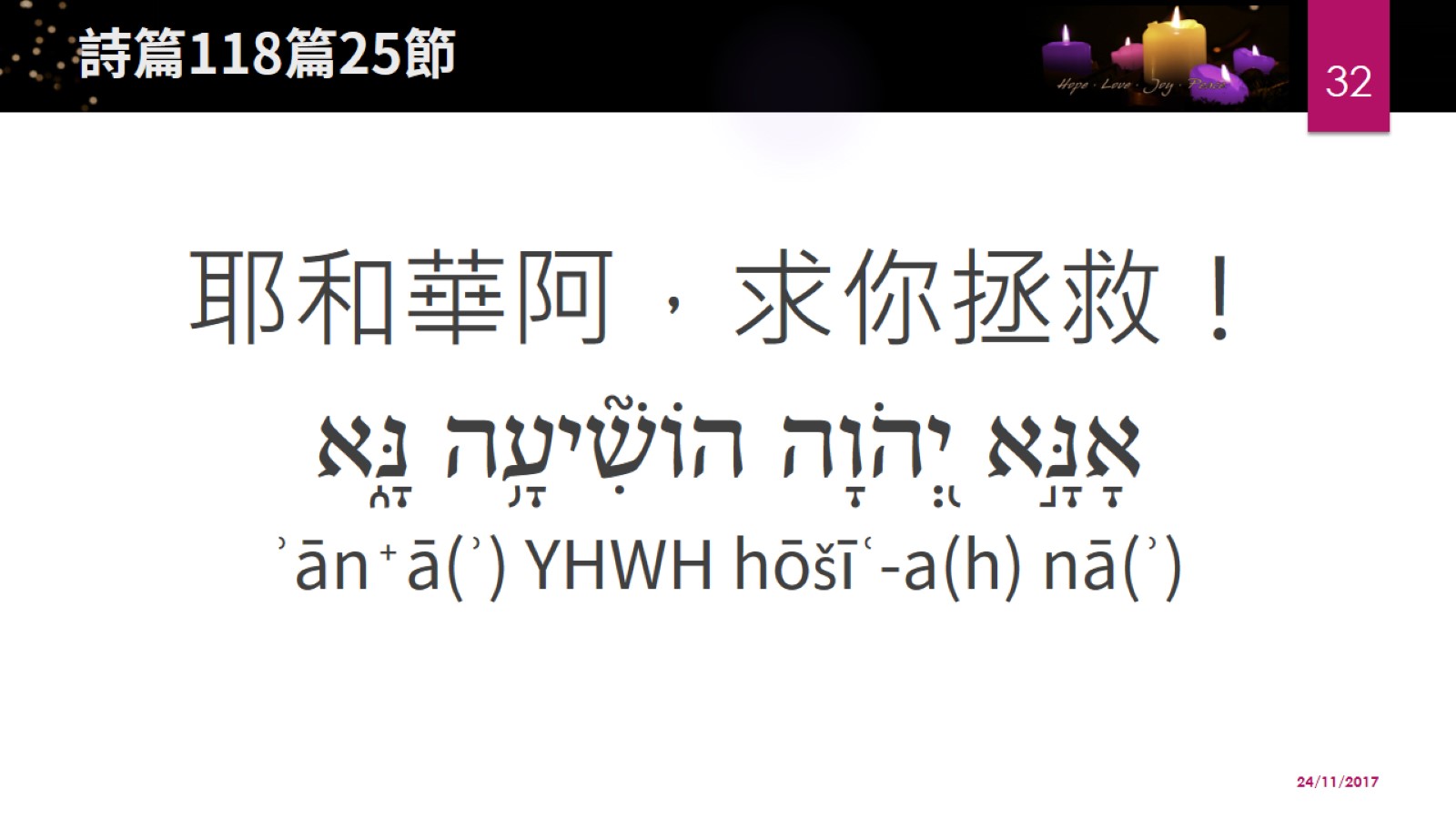 詩篇118篇25節
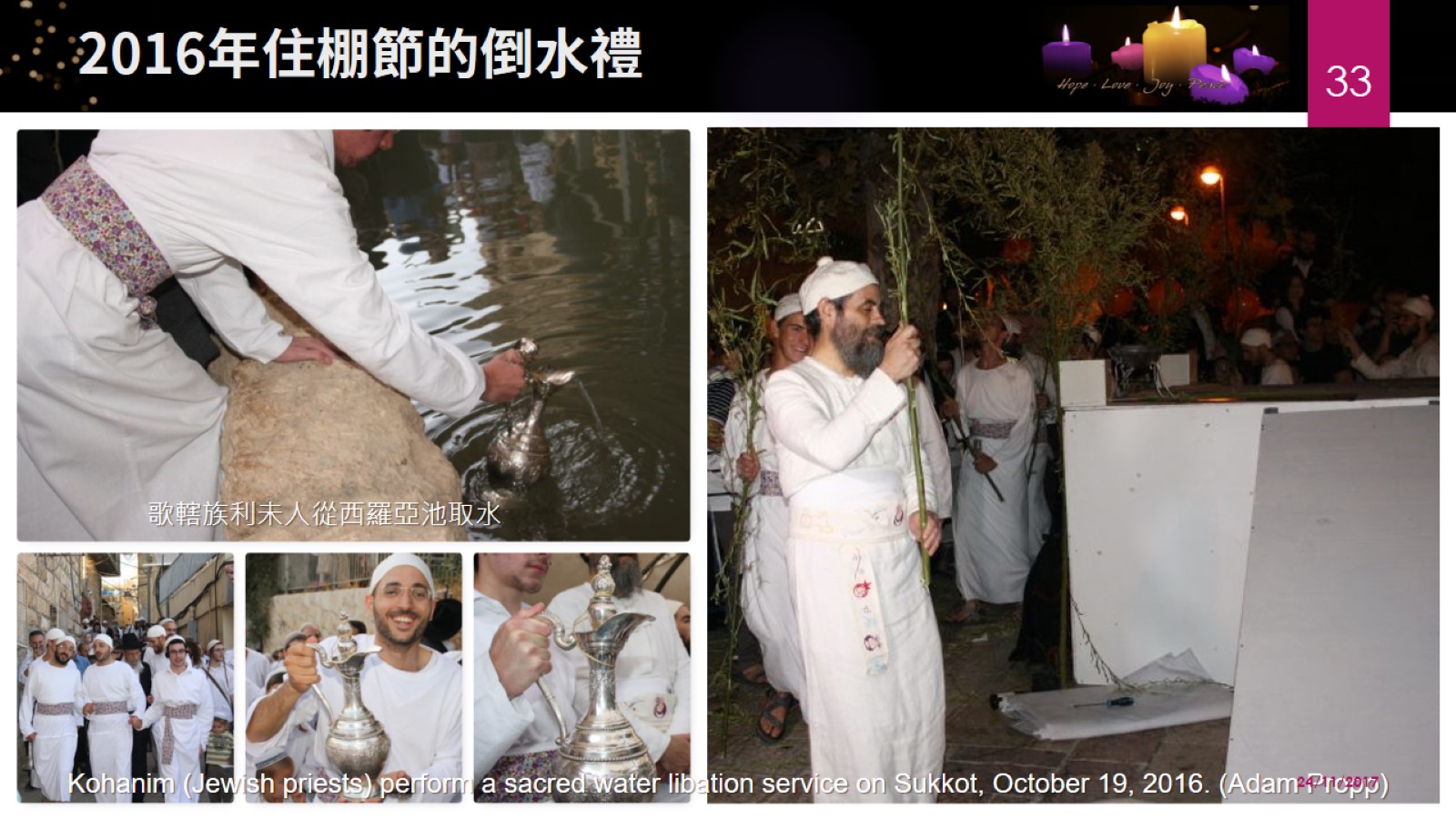 2016年住棚節的倒水禮
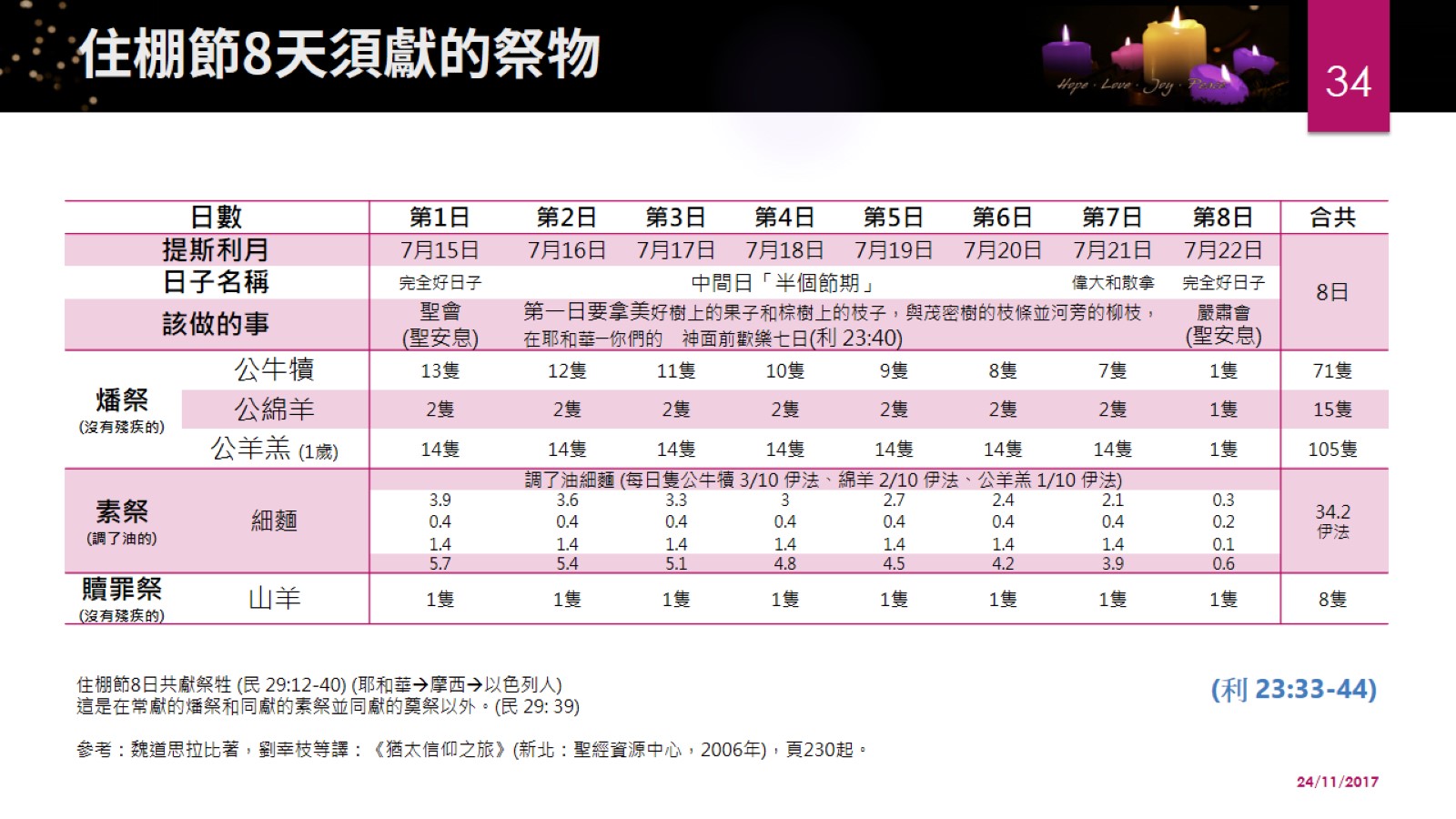 住棚節8天須獻的祭物
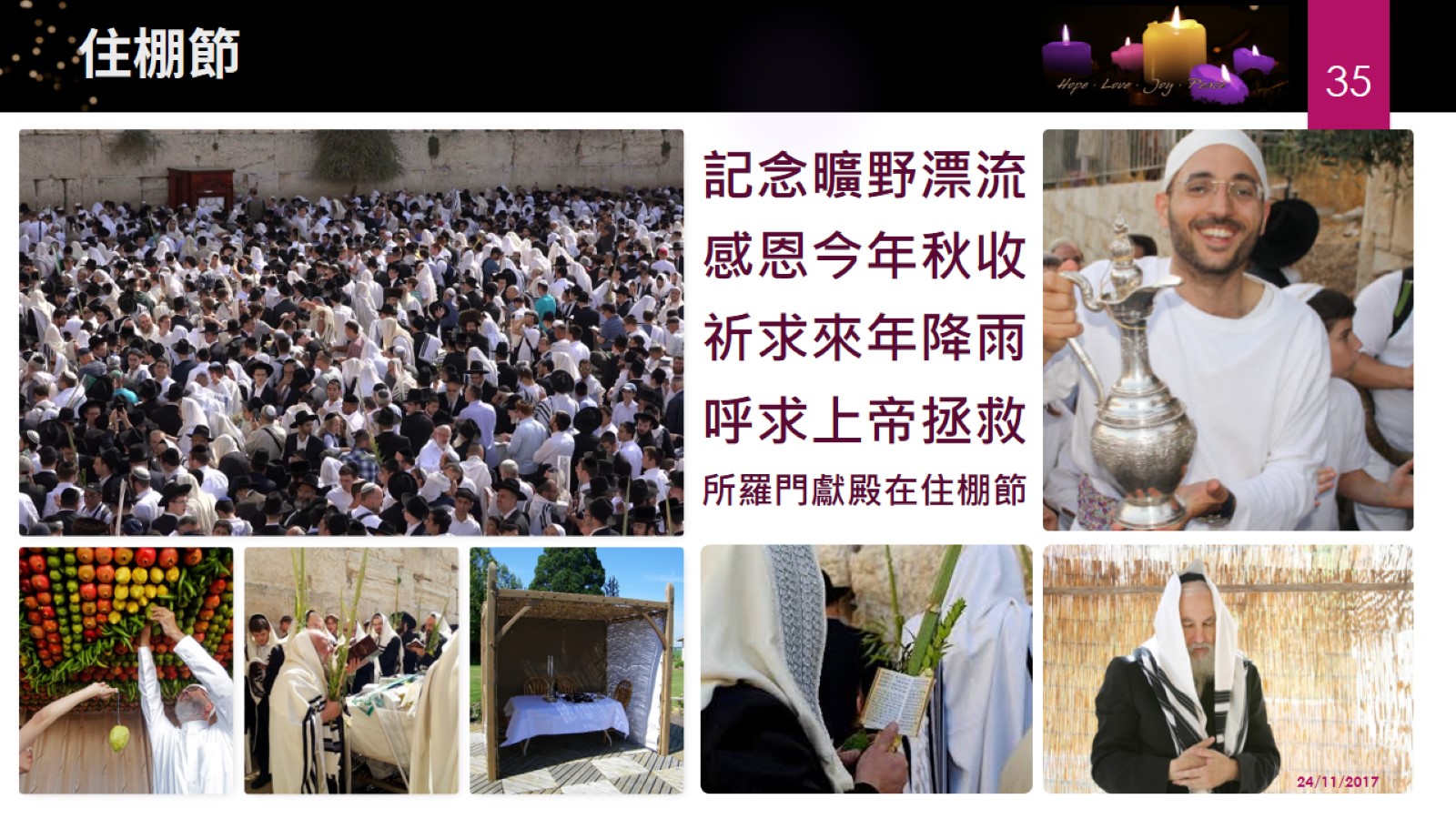 住棚節
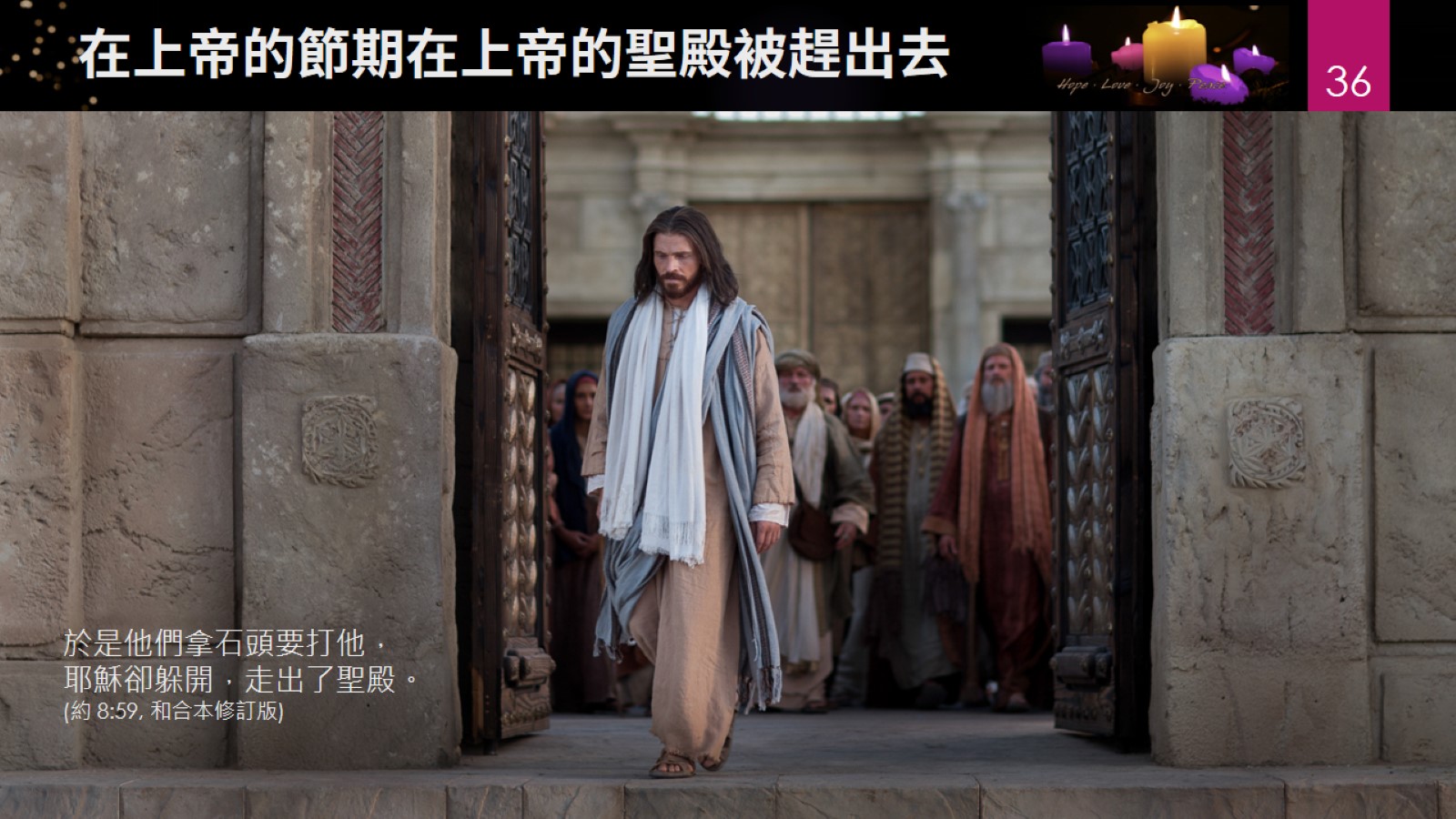 在上帝的節期在上帝的聖殿被趕出去
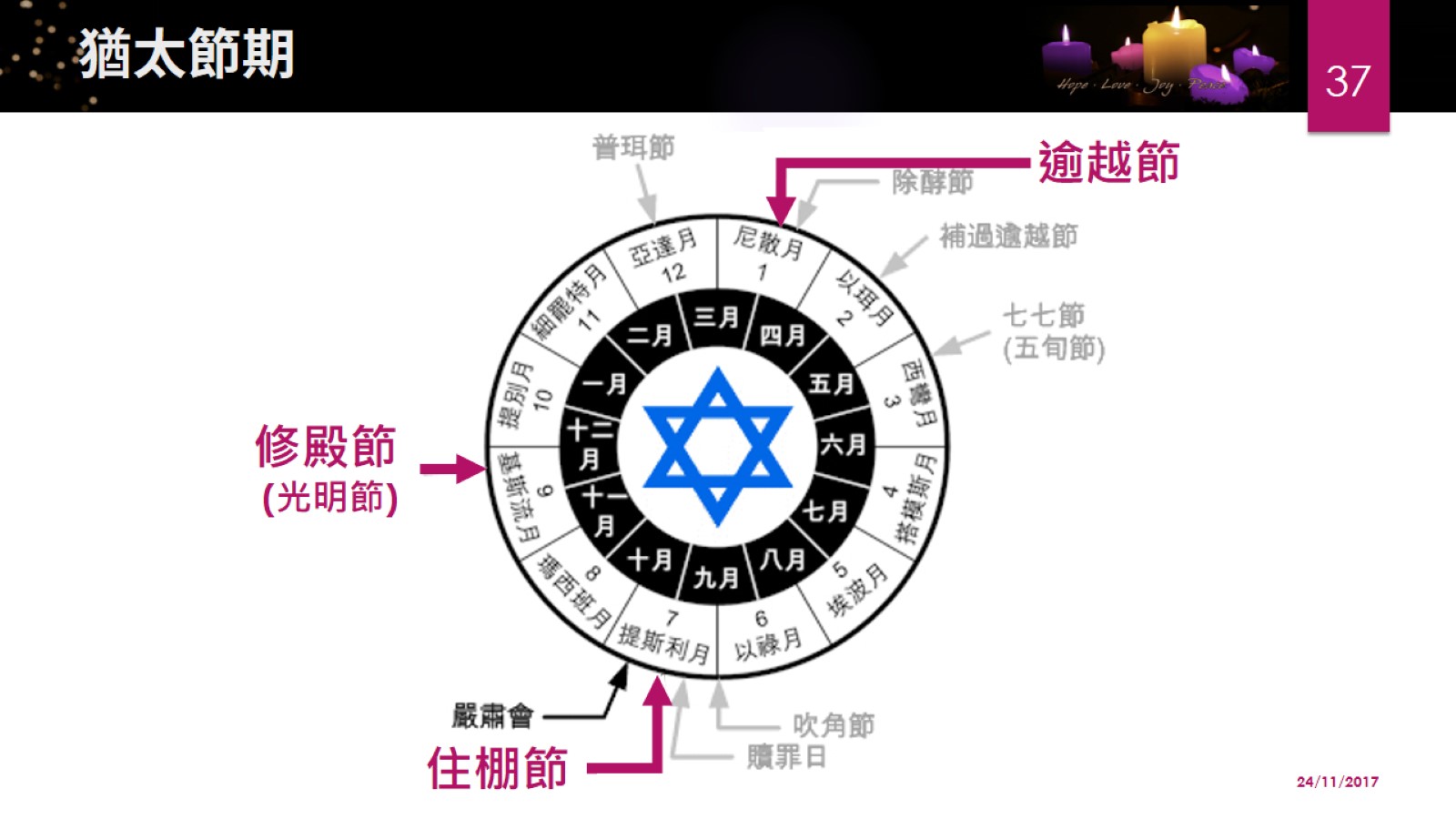 猶太節期
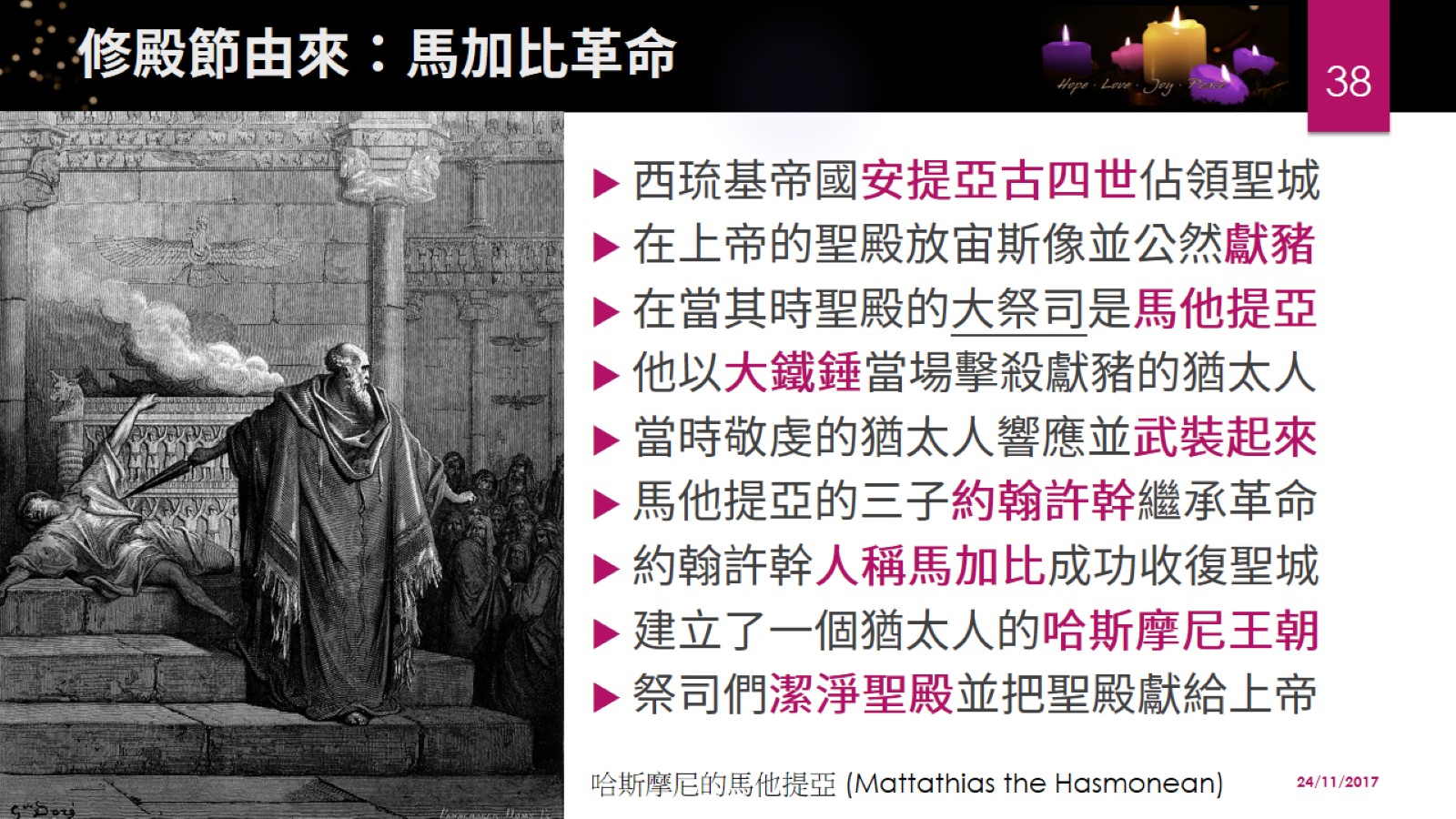 修殿節由來：馬加比革命
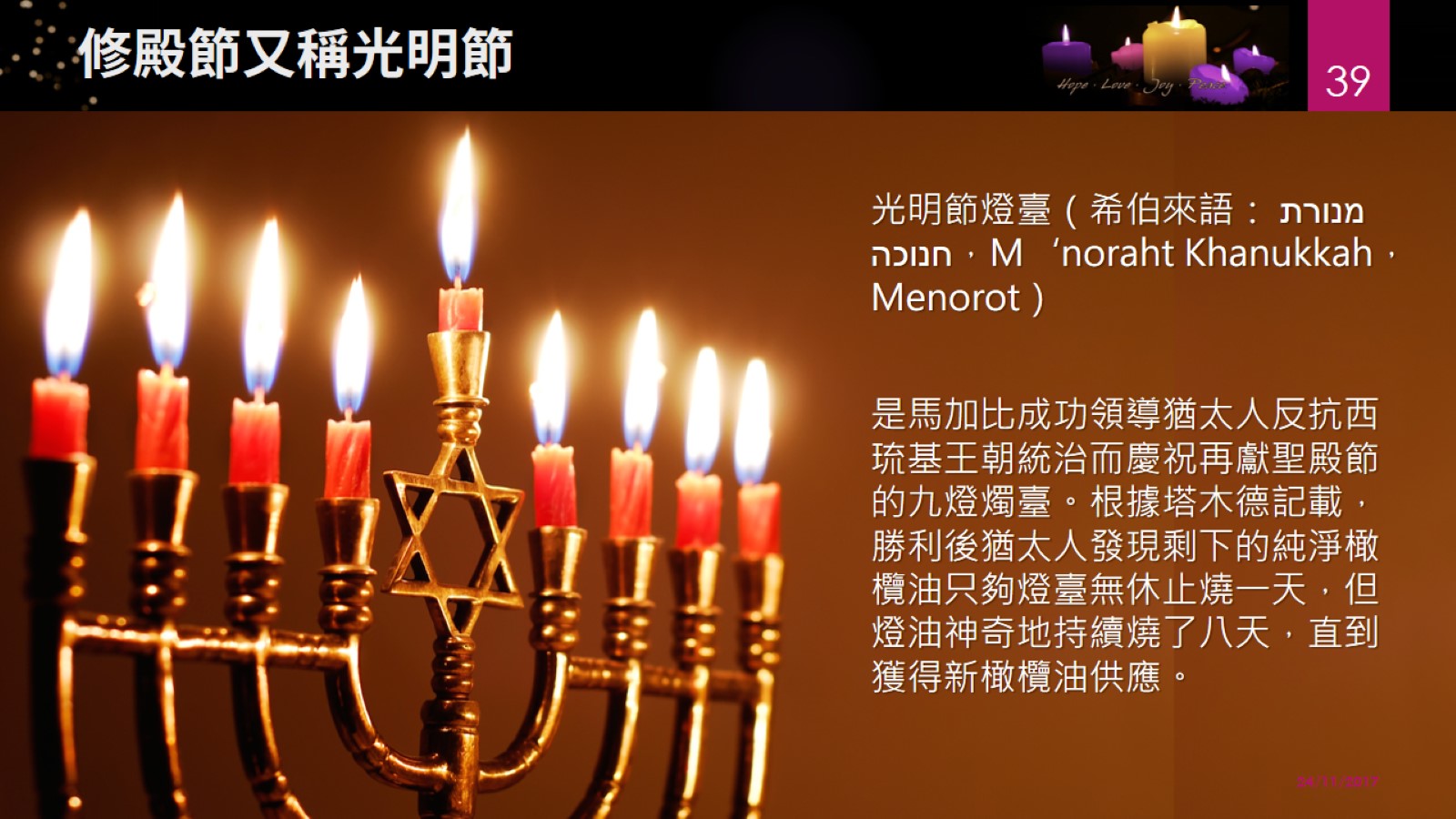 修殿節又稱光明節
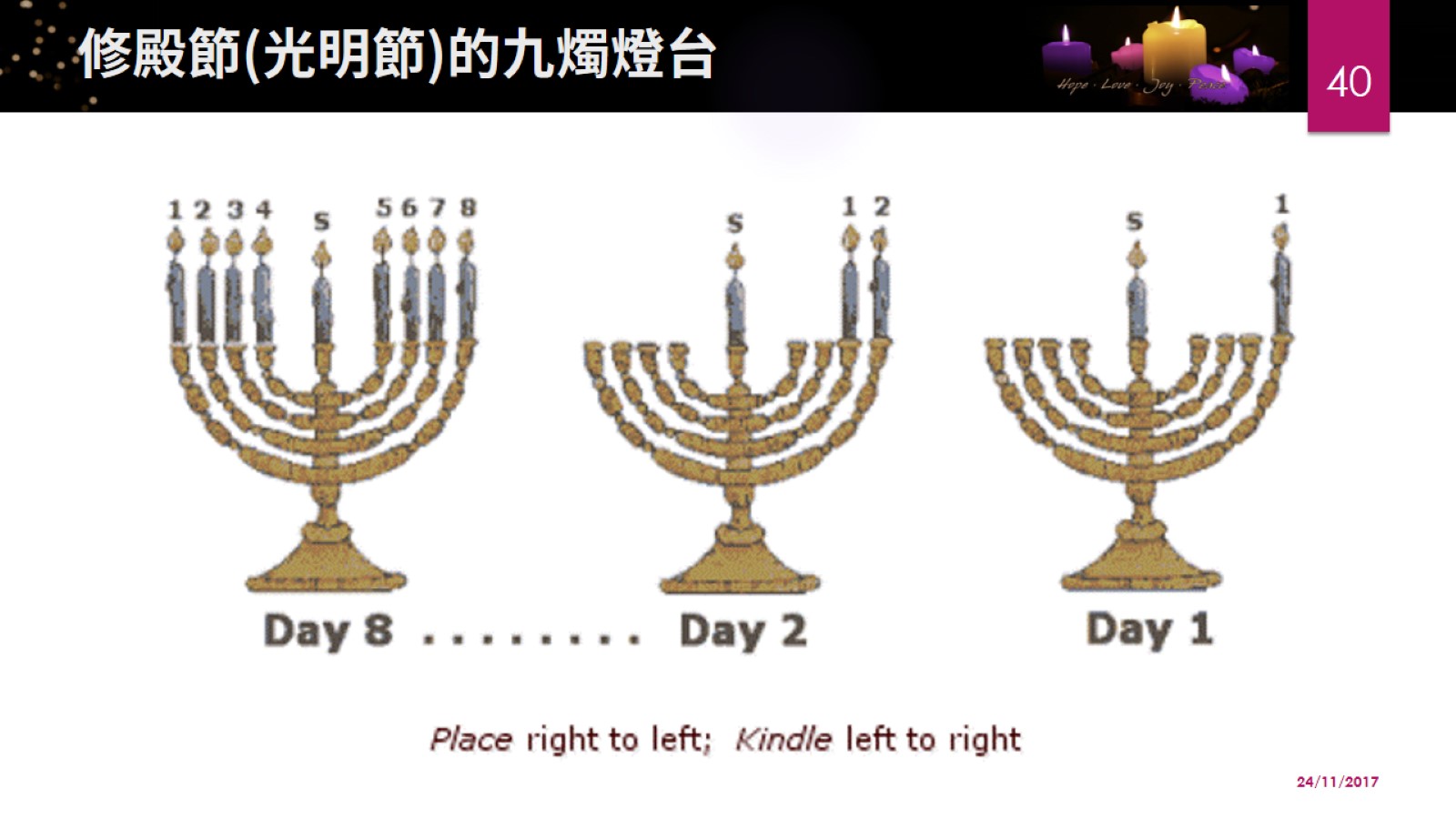 修殿節(光明節)的九燭燈台
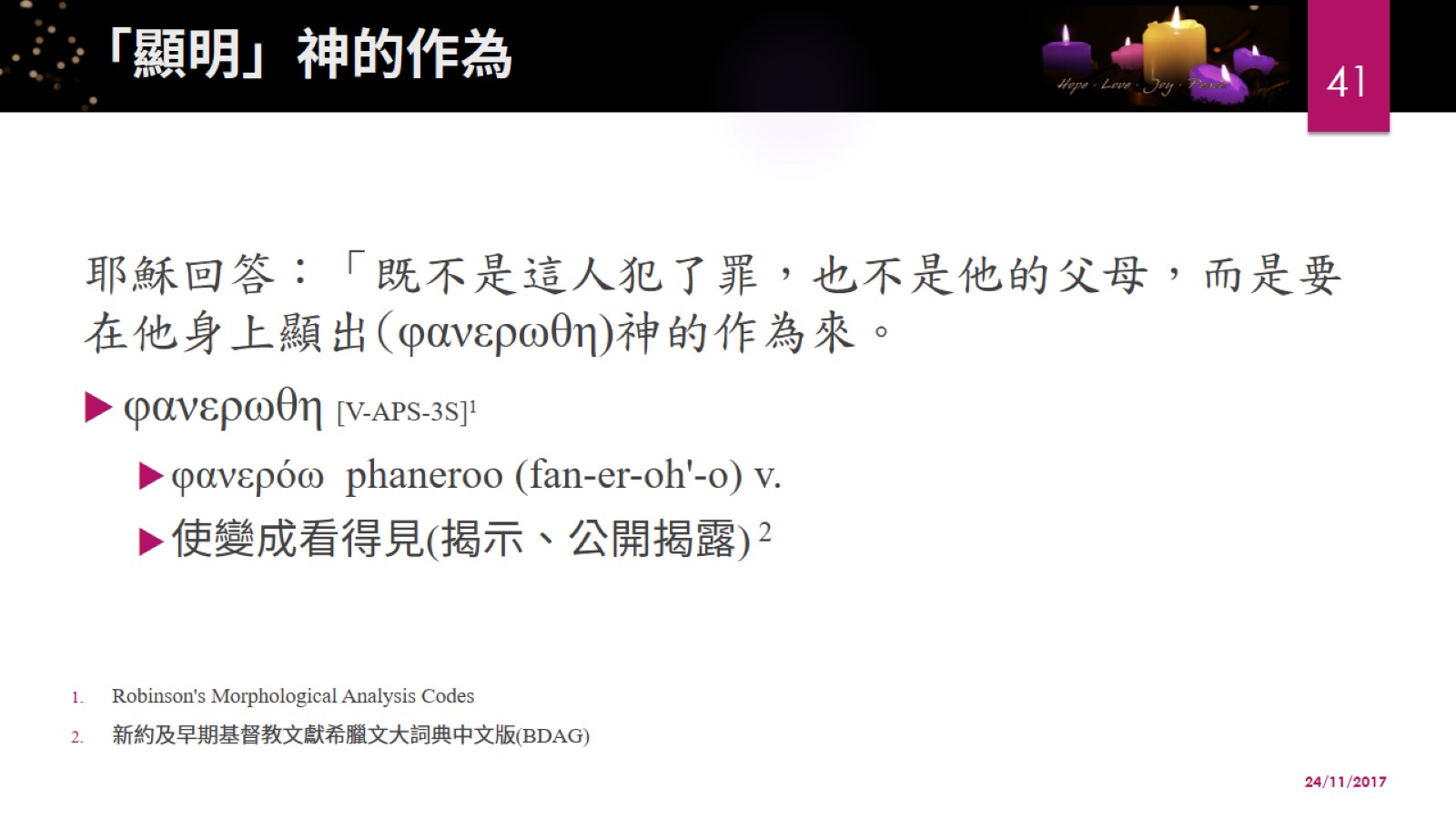 「顯明」神的作為
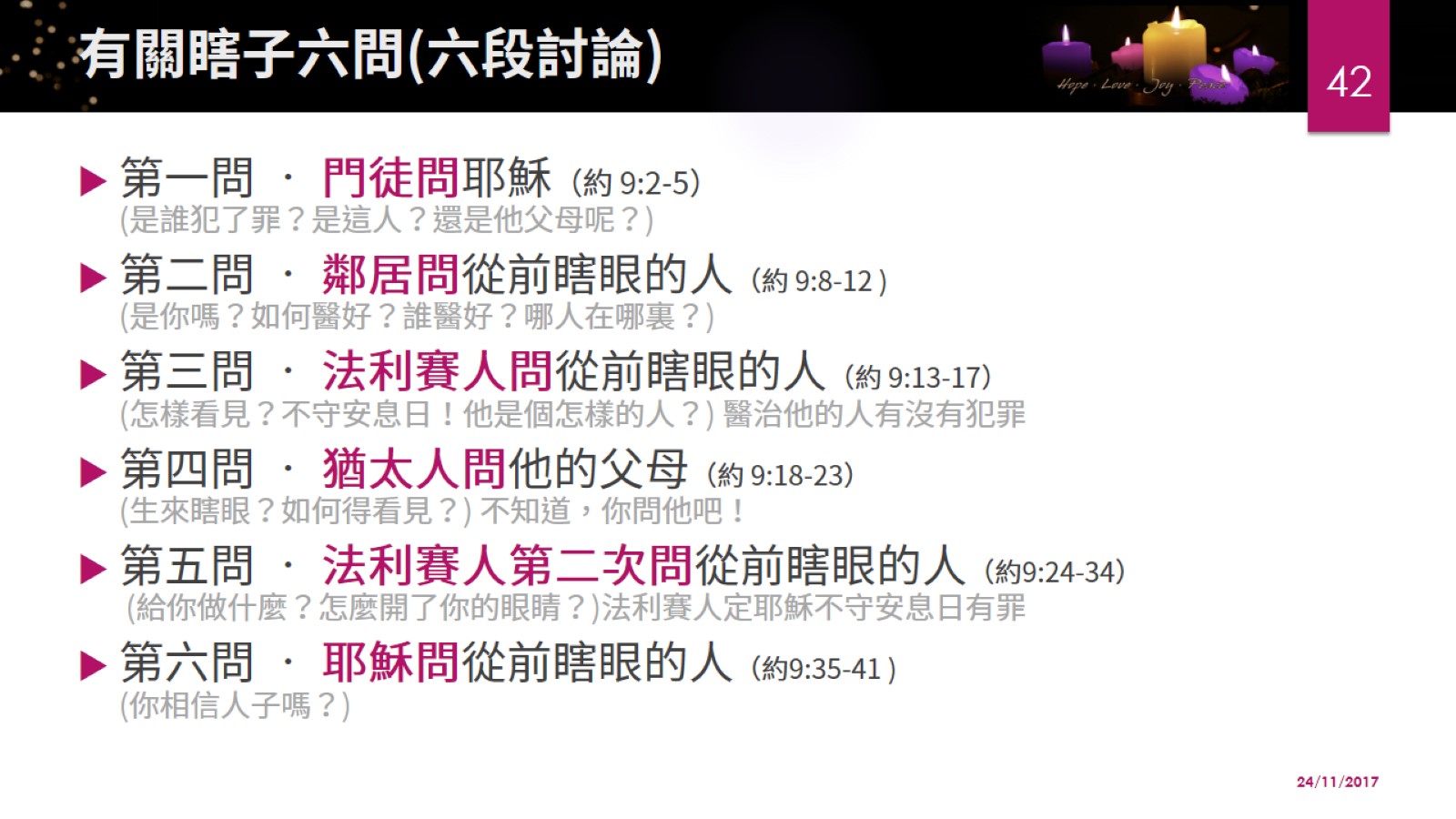 有關瞎子六問(六段討論)
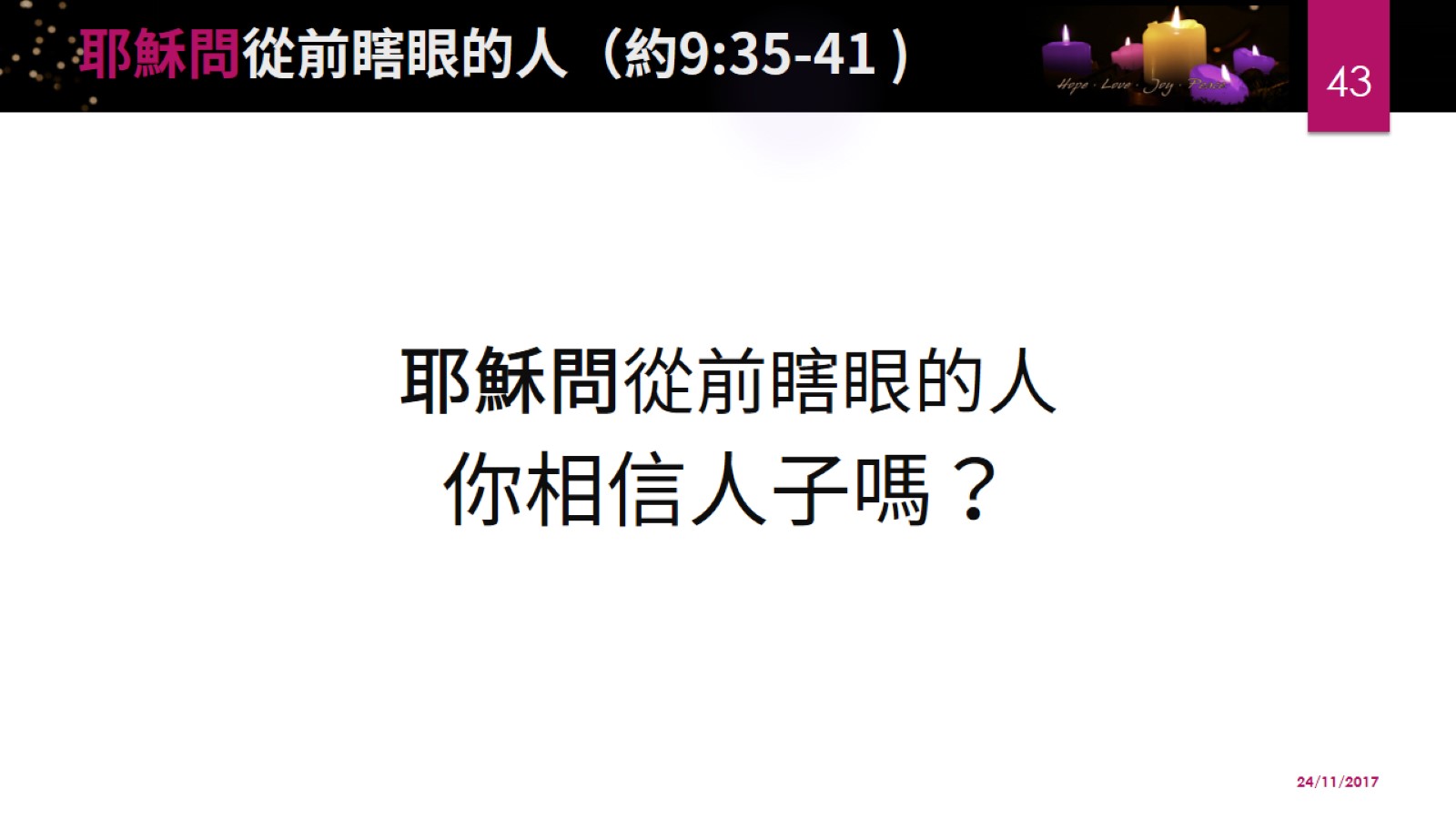 耶穌問從前瞎眼的人（約9:35-41 )
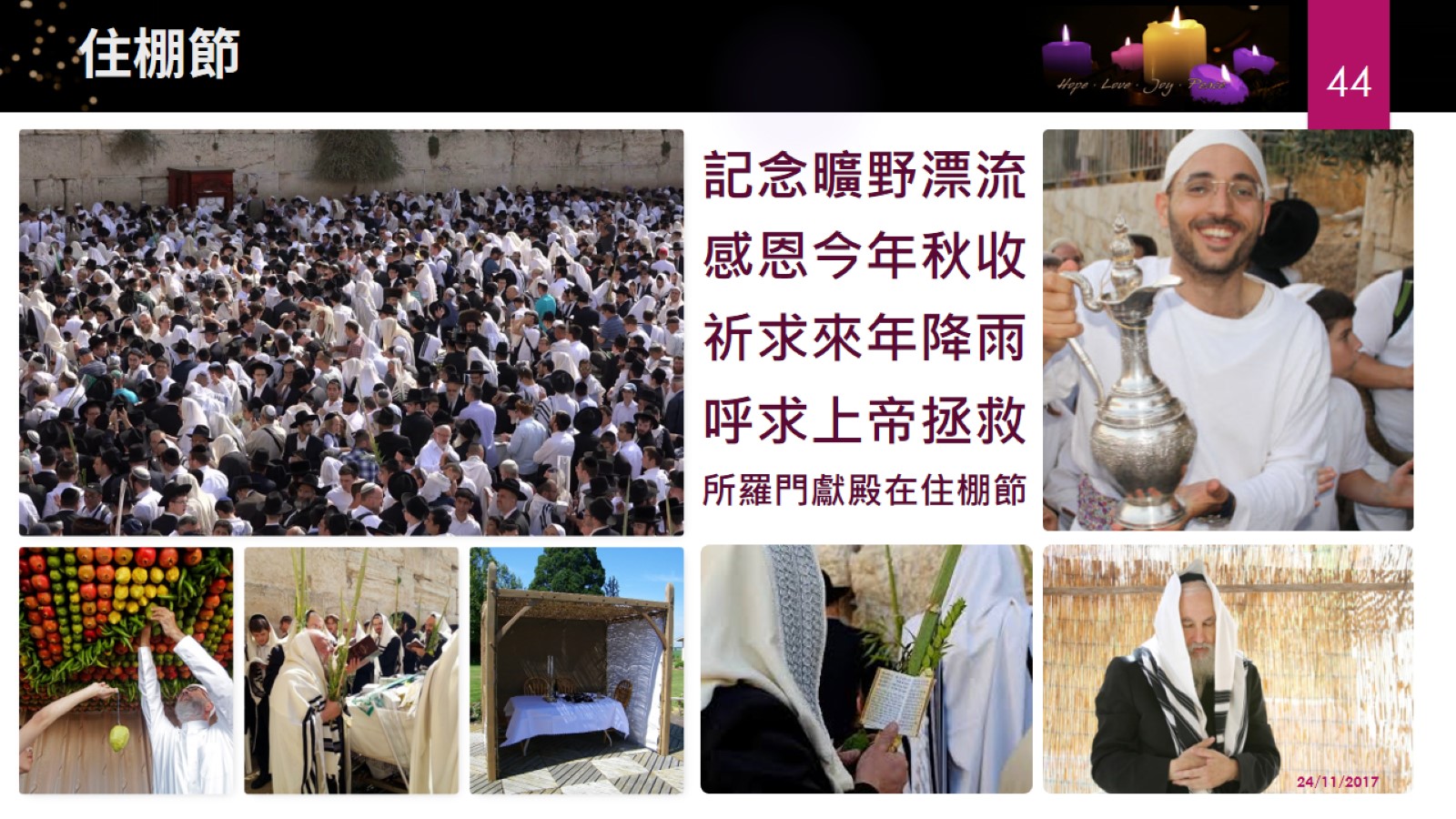 住棚節
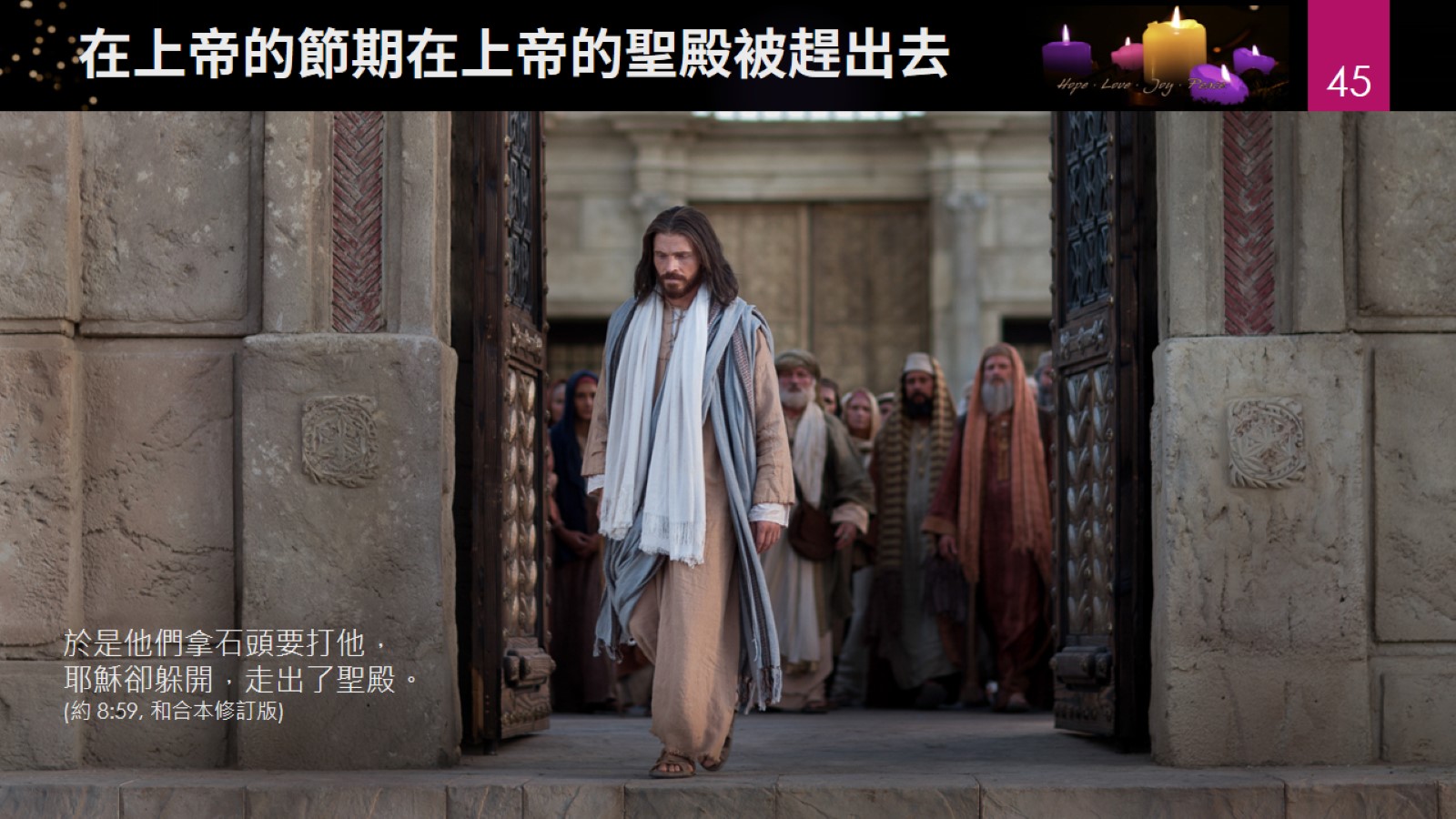 在上帝的節期在上帝的聖殿被趕出去
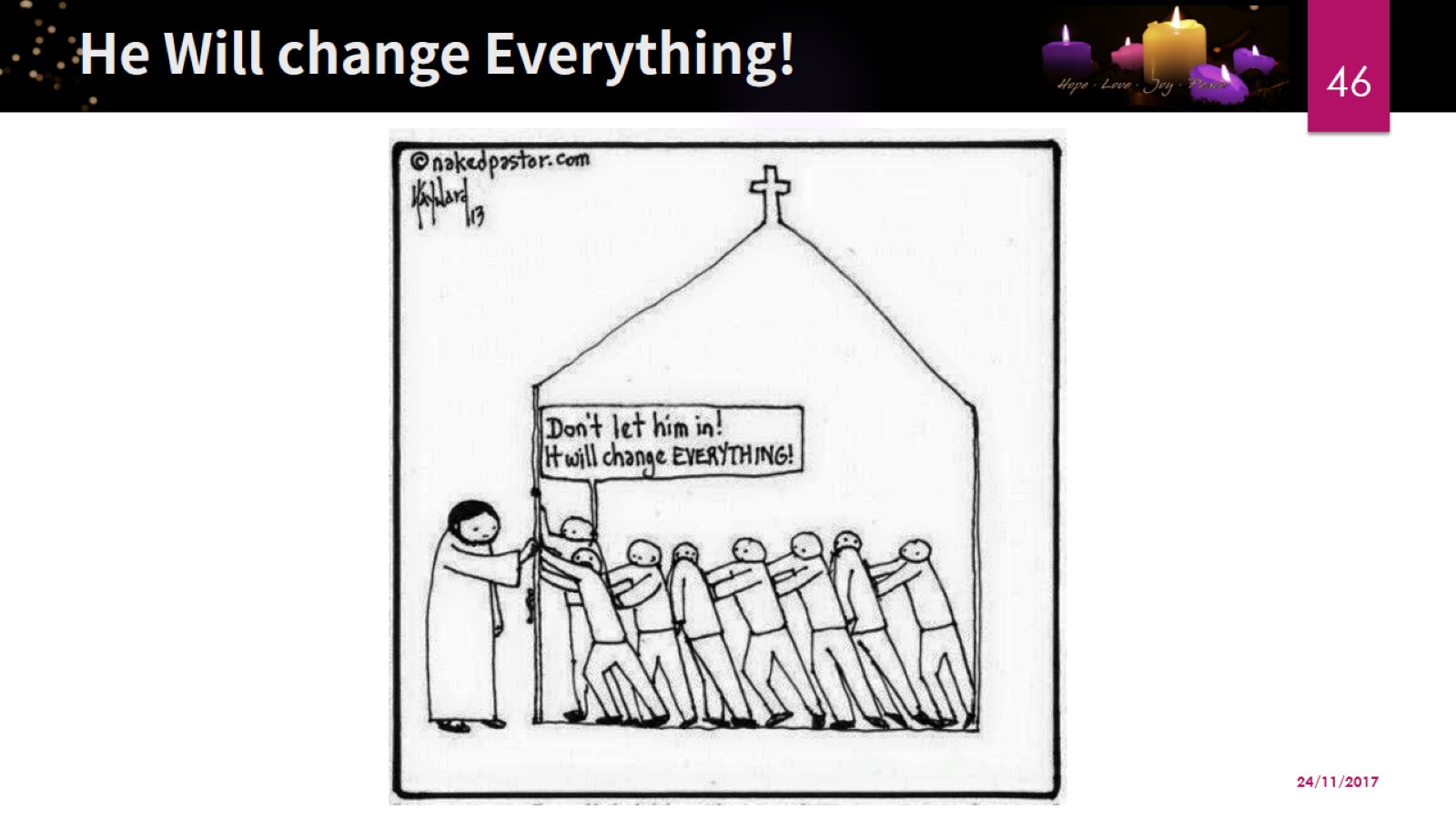 He Will change Everything!
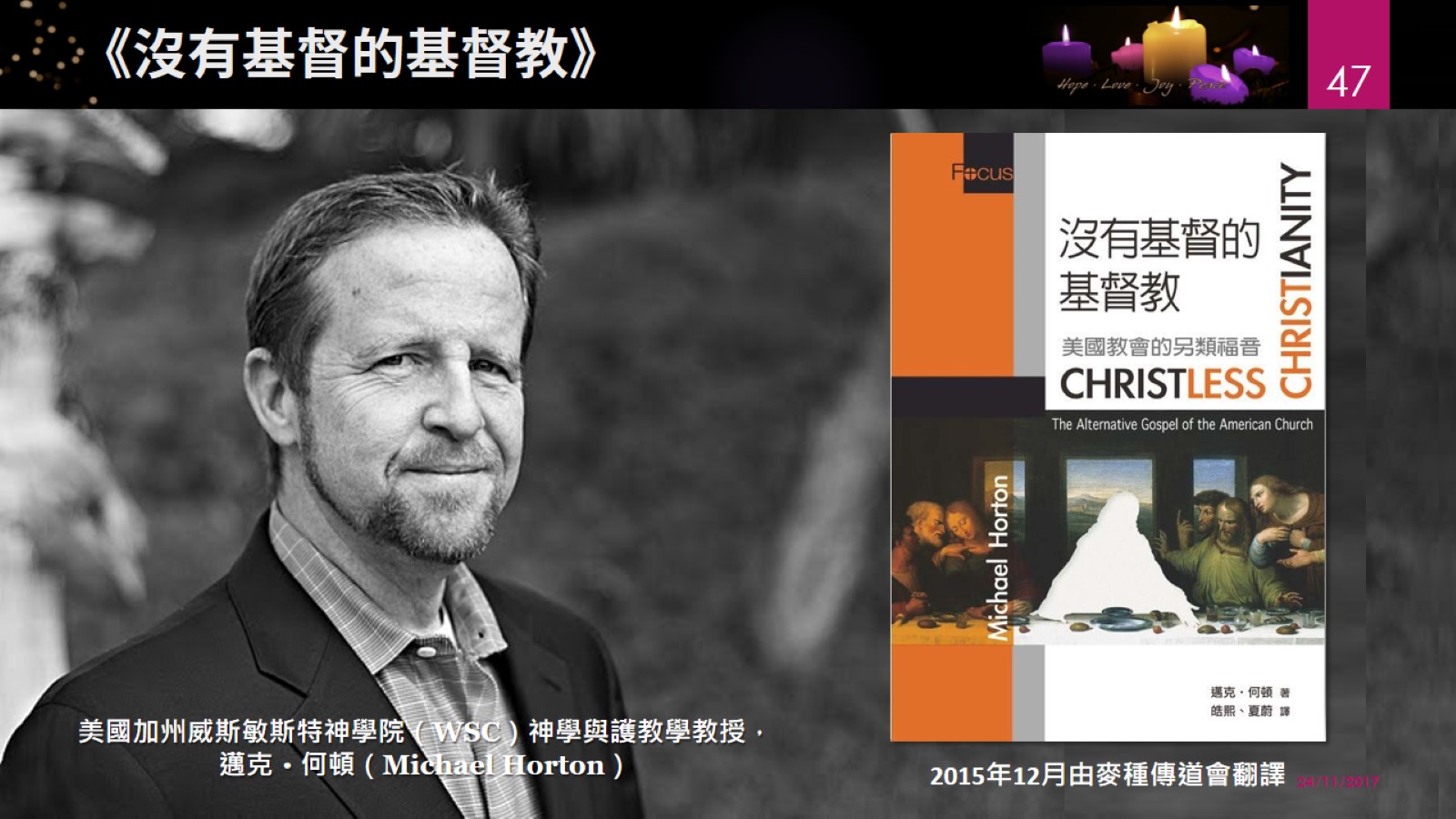 《沒有基督的基督教》
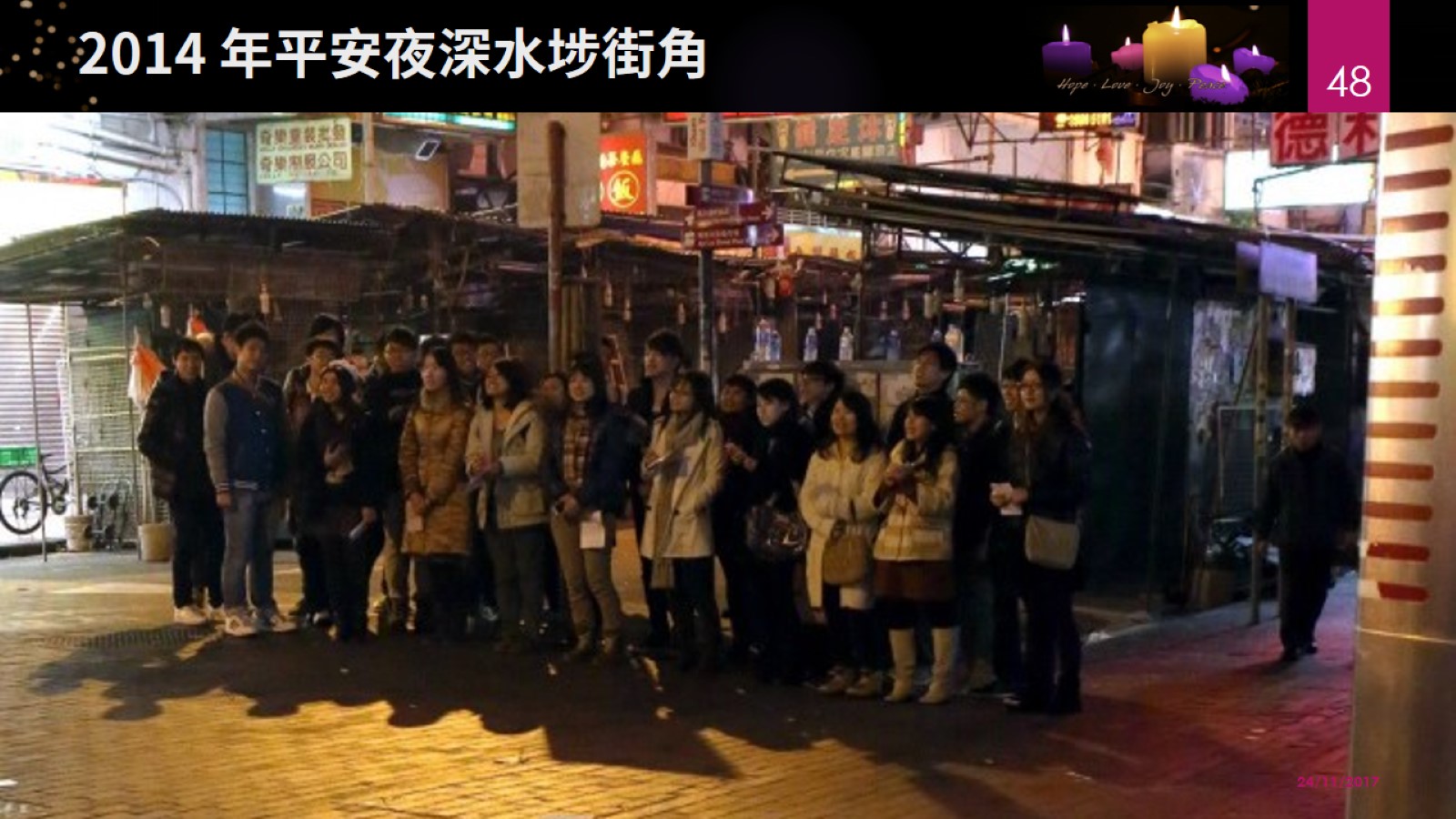 2014 年平安夜深水埗街角
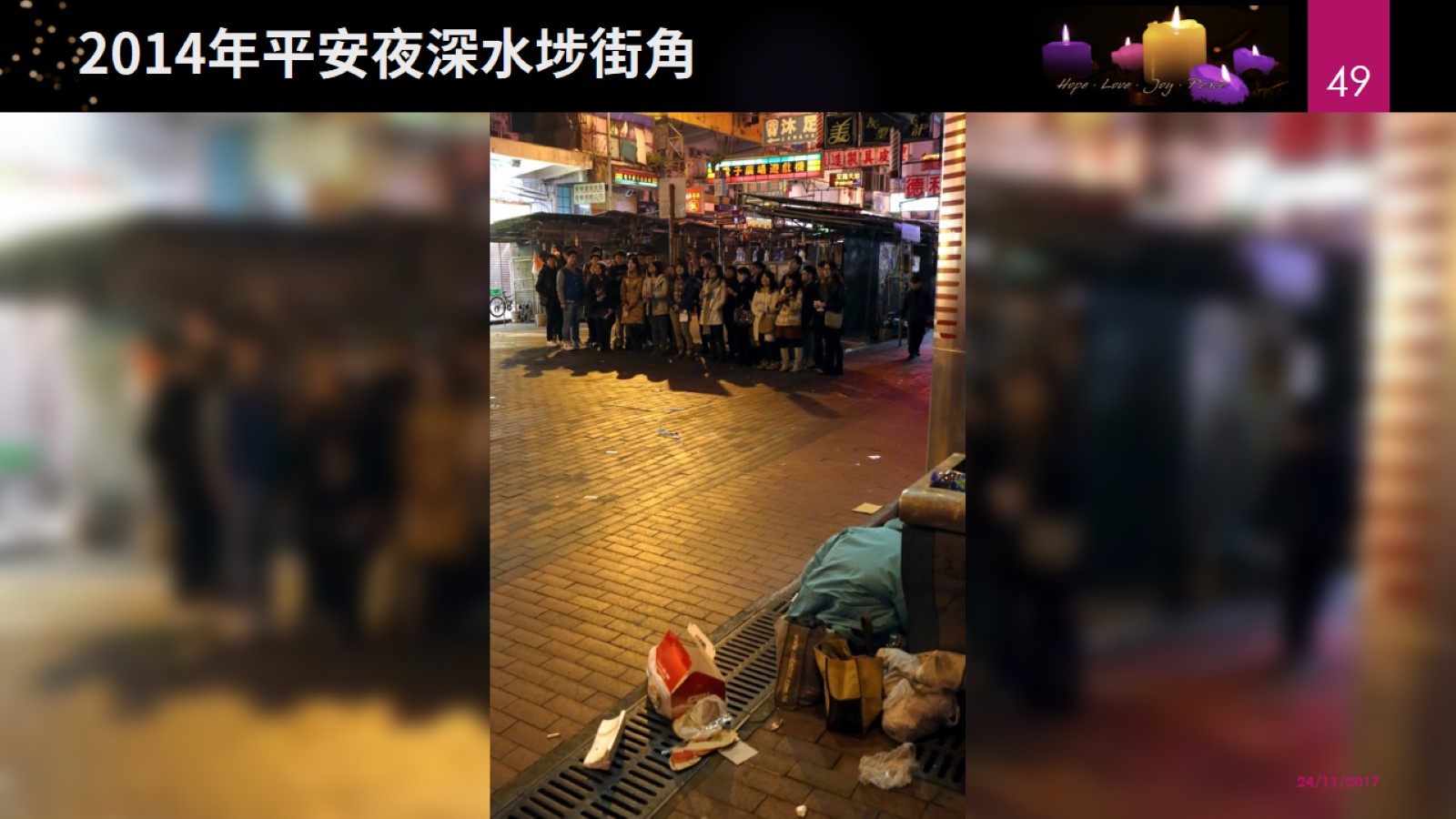 2014年平安夜深水埗街角
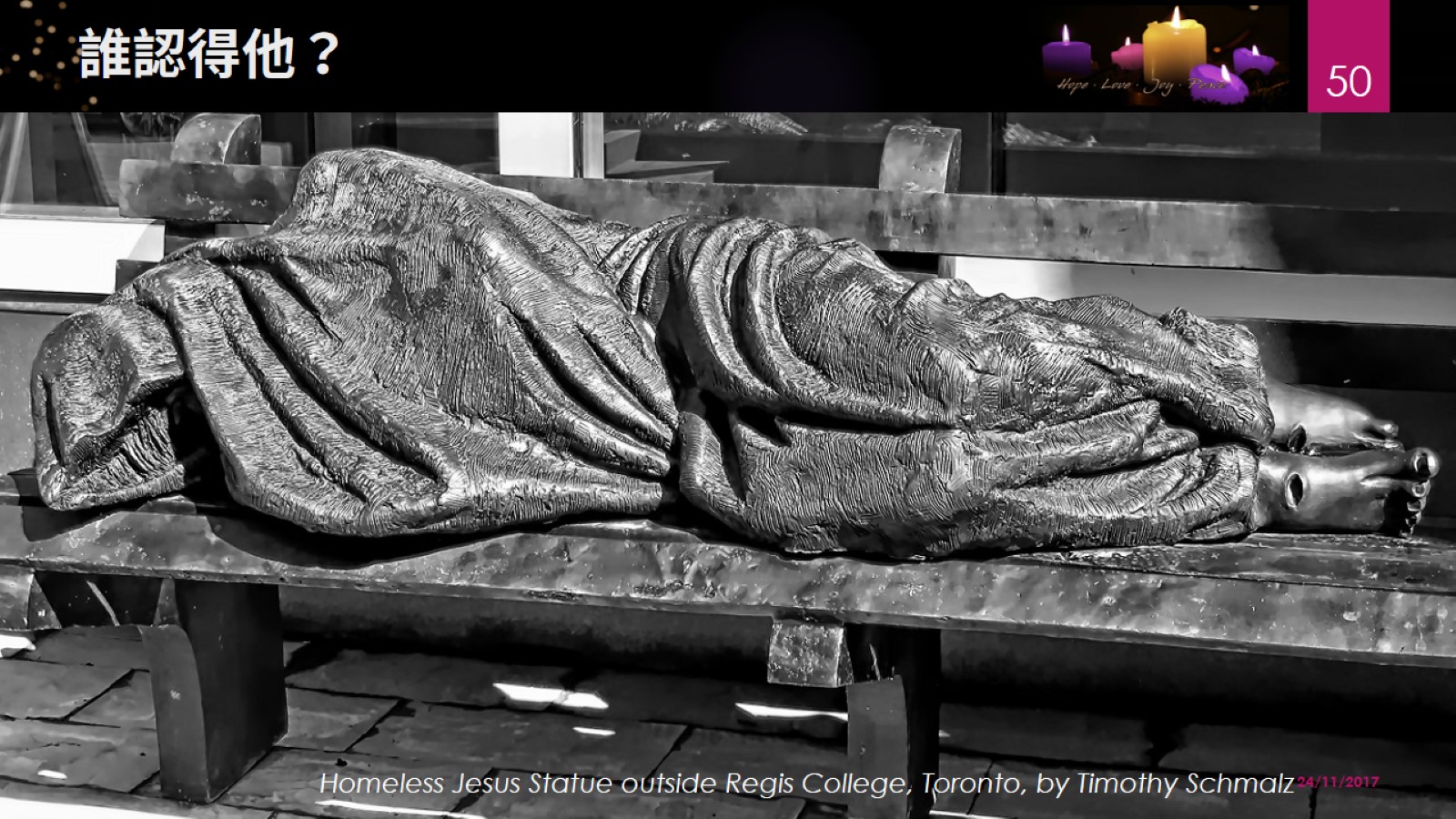 誰認得他？
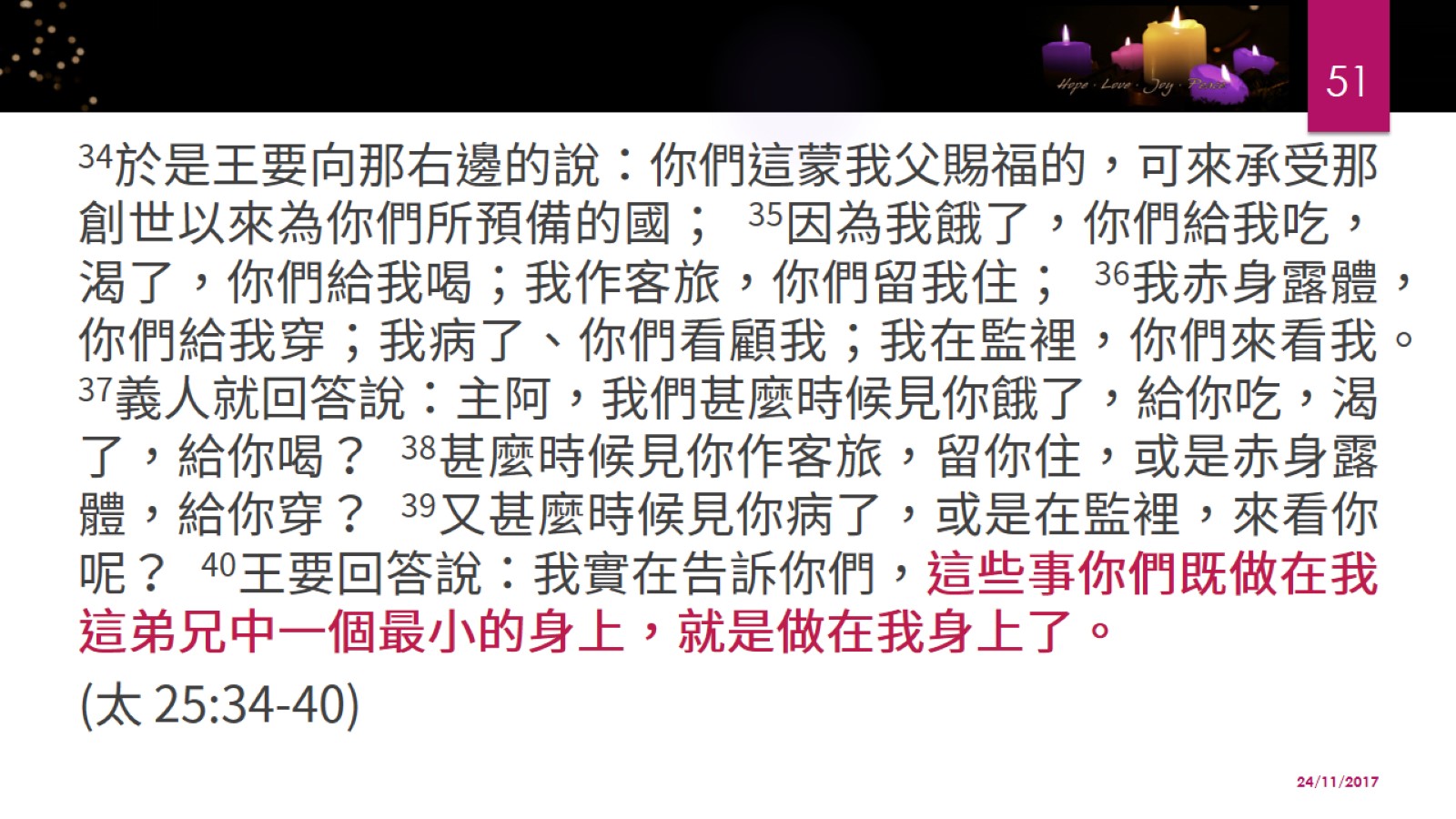 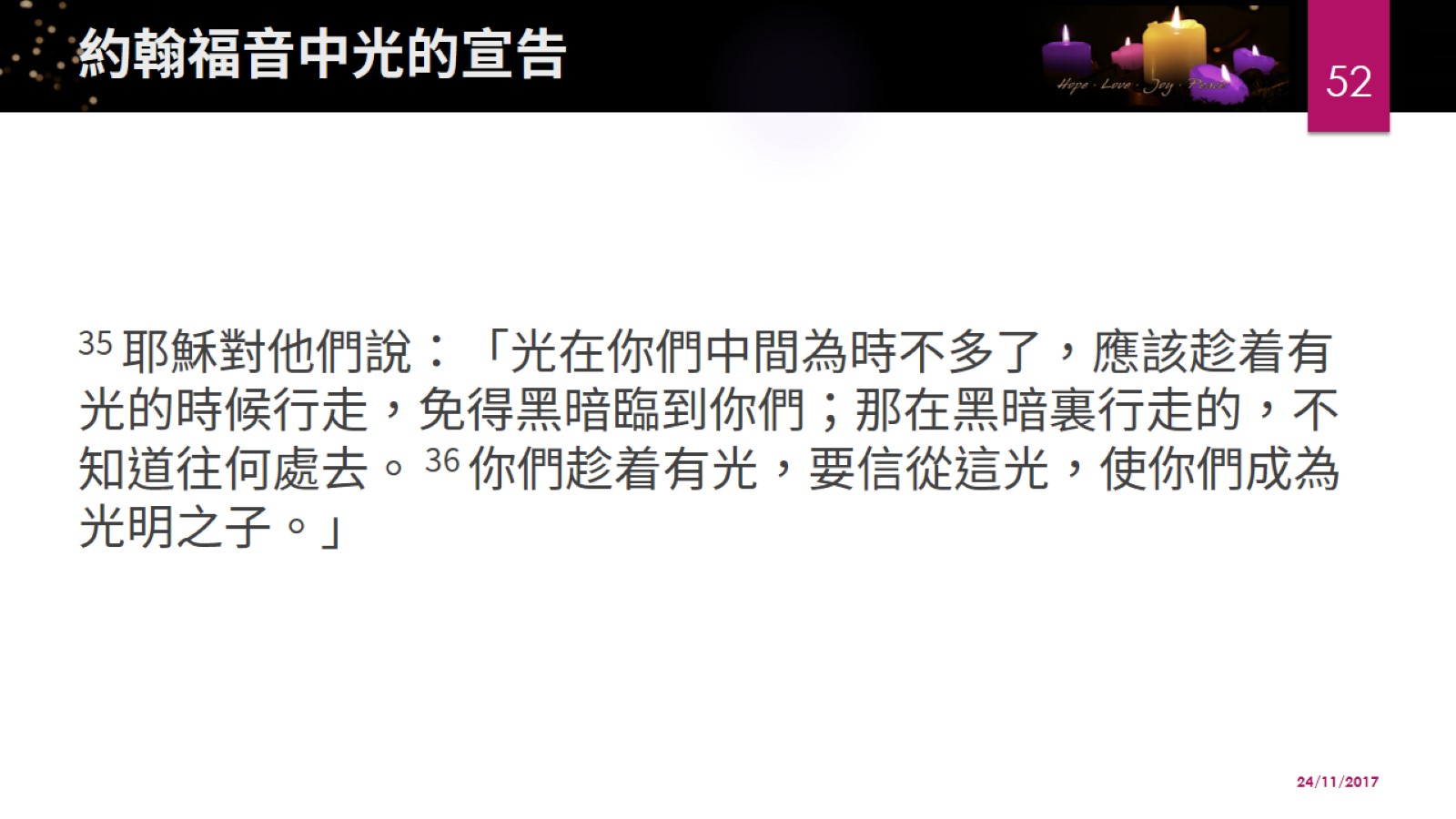 約翰福音中光的宣告
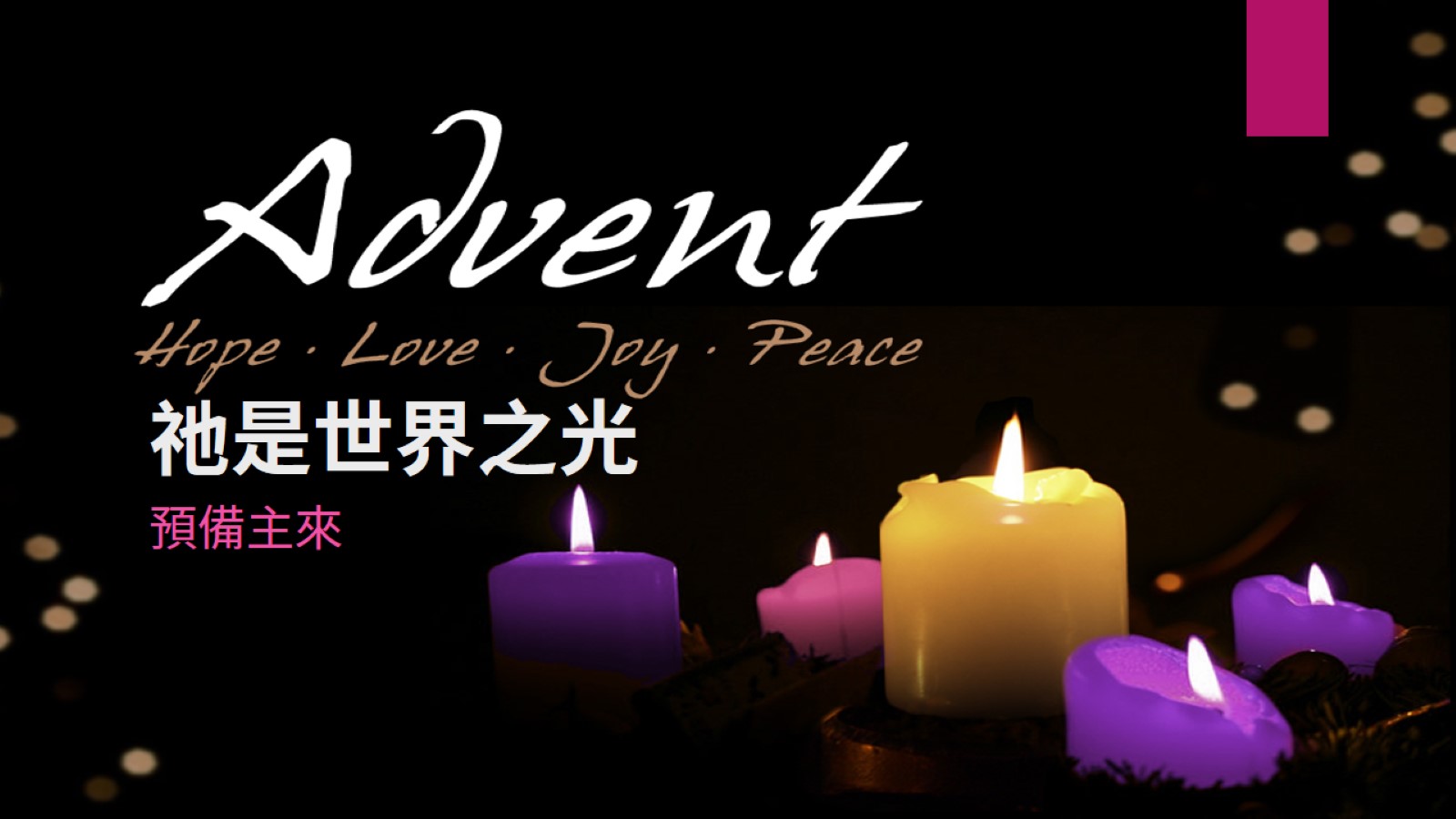 祂是世界之光
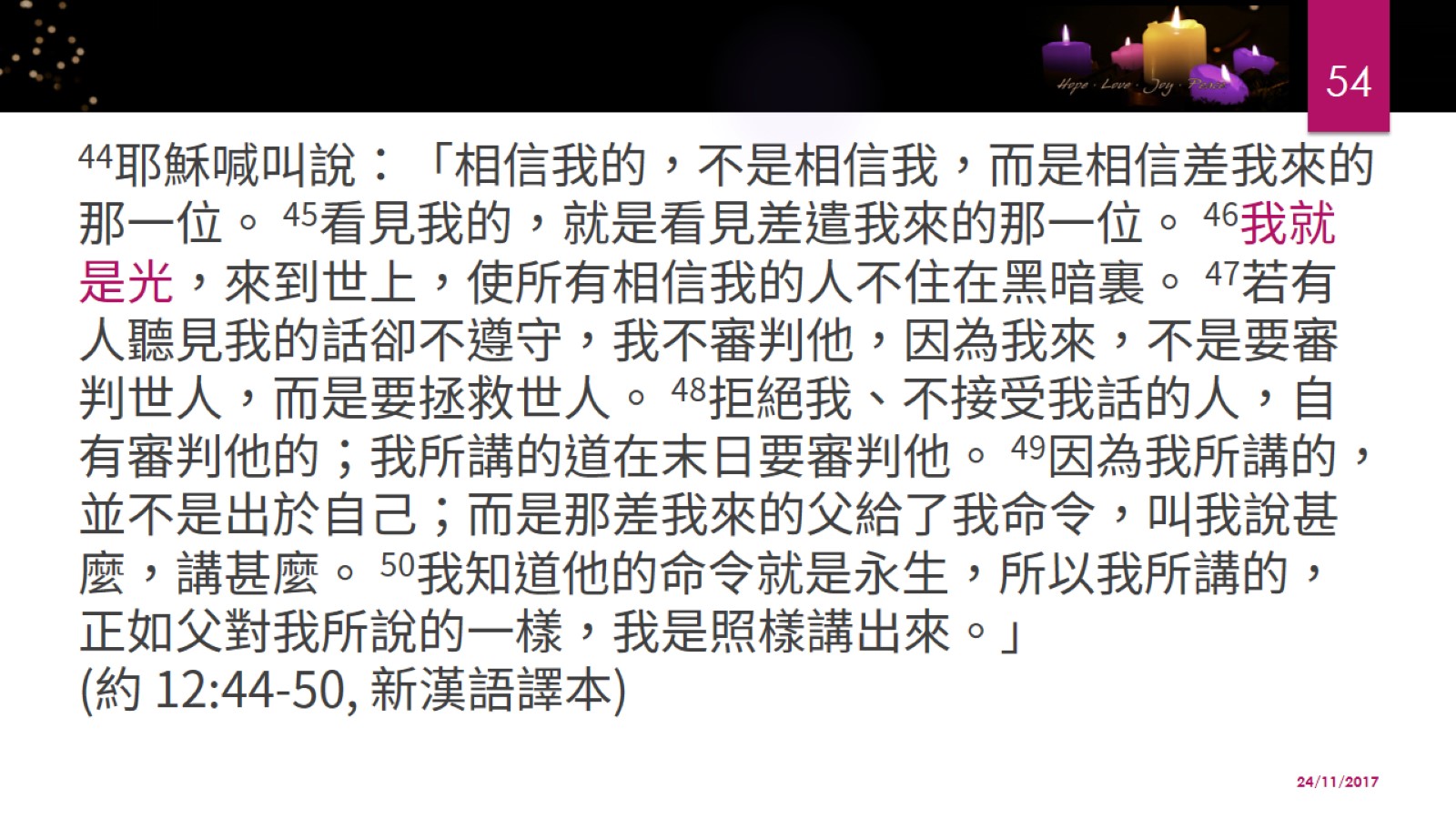 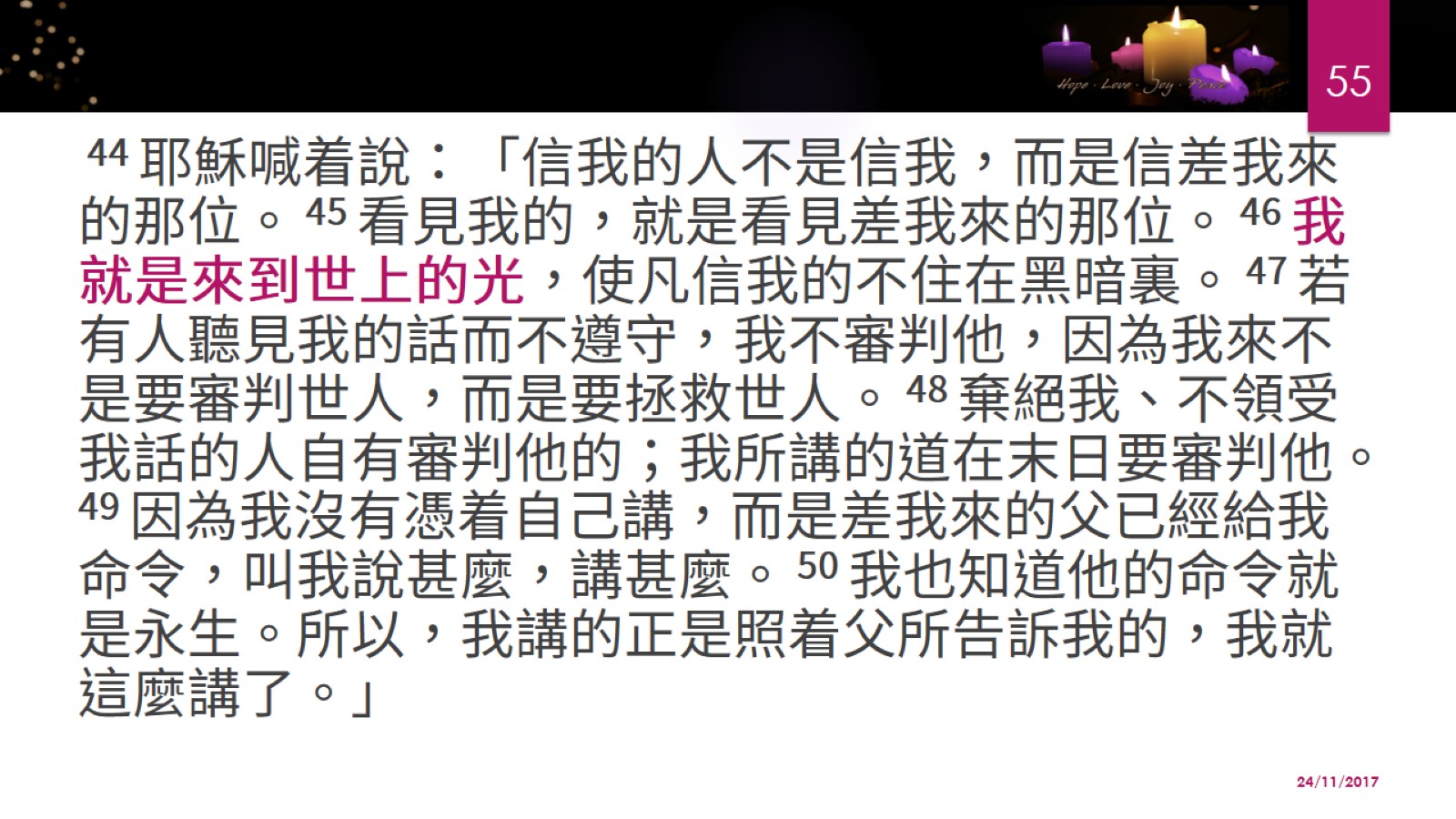